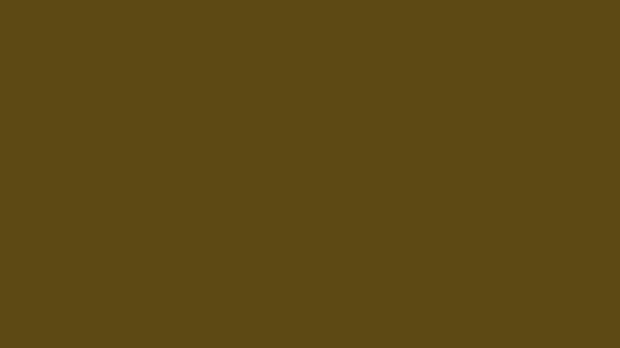 What is the Ugliest Color?
Pantone 448C
Ranking
Discussion Games
Emojis
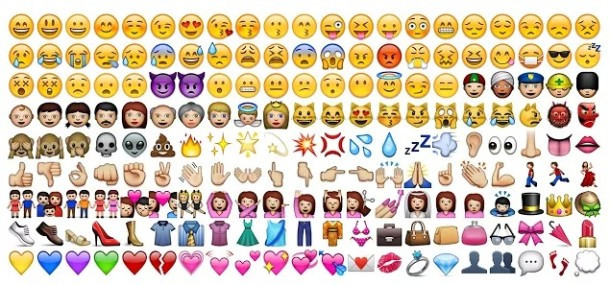 Most Popular Emojis
Choose which one you think is most popular on Twitter…
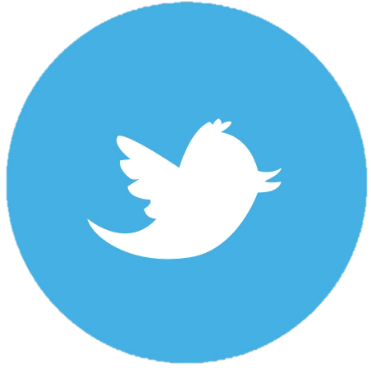 Most Popular Fruit Emoji
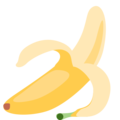 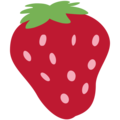 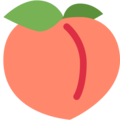 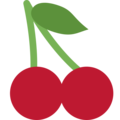 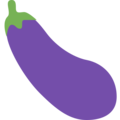 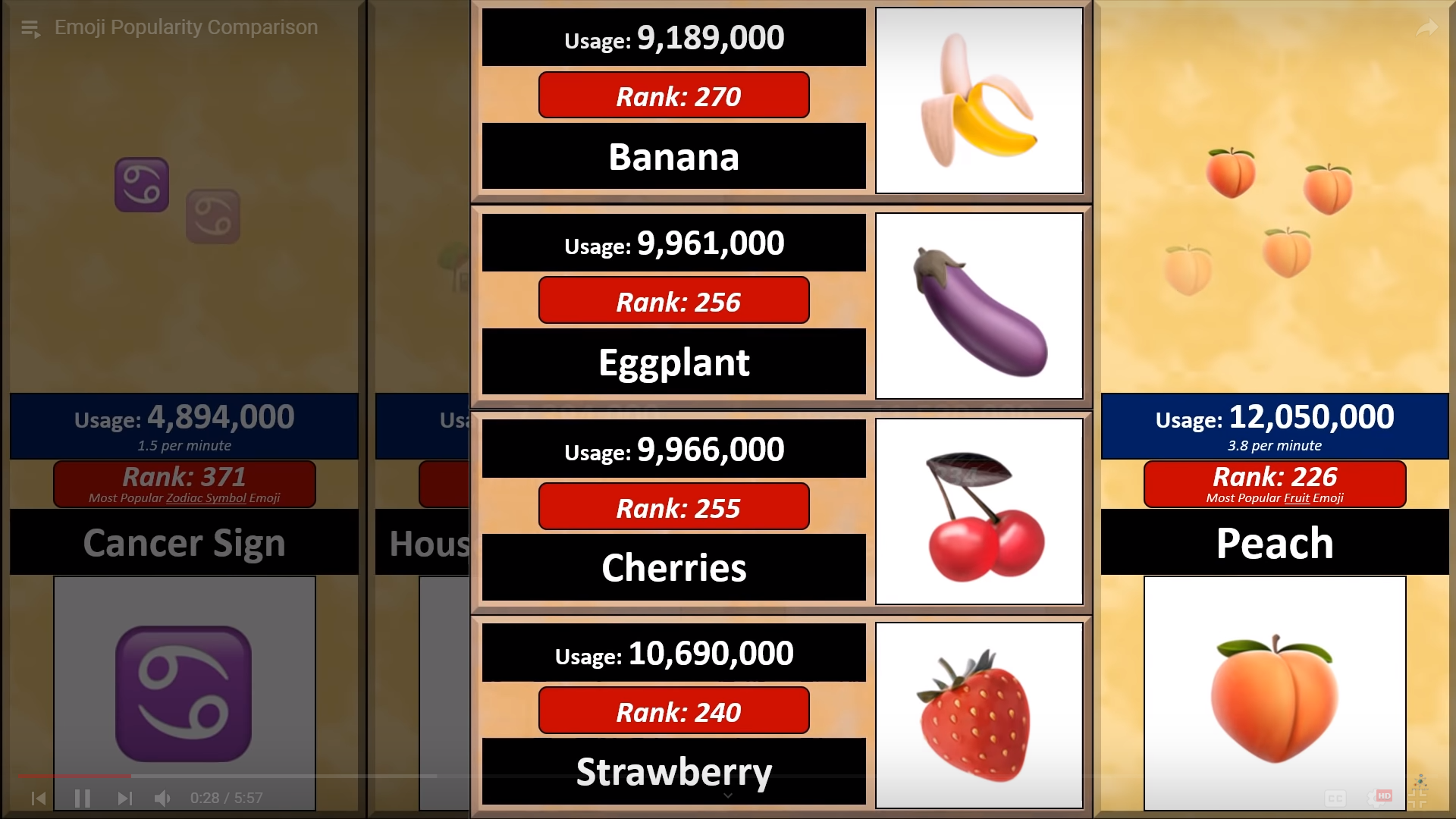 Most Popular Family Emoji
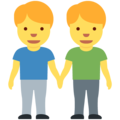 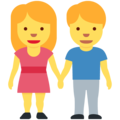 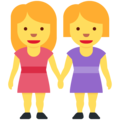 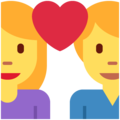 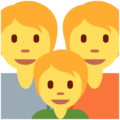 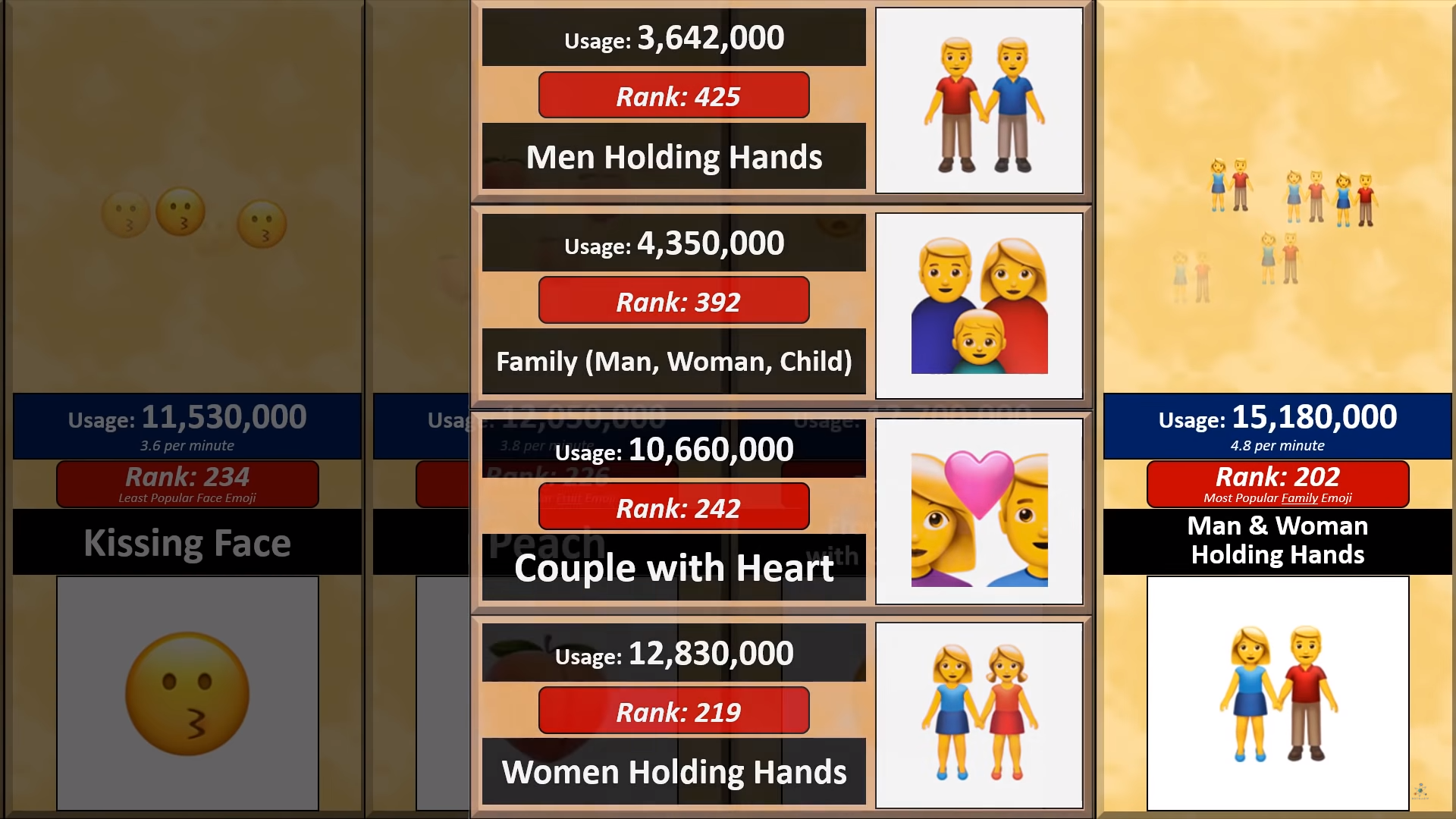 Most Popular Animal Face Emoji
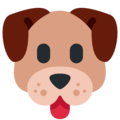 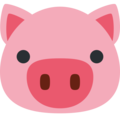 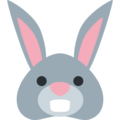 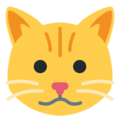 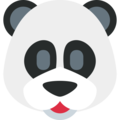 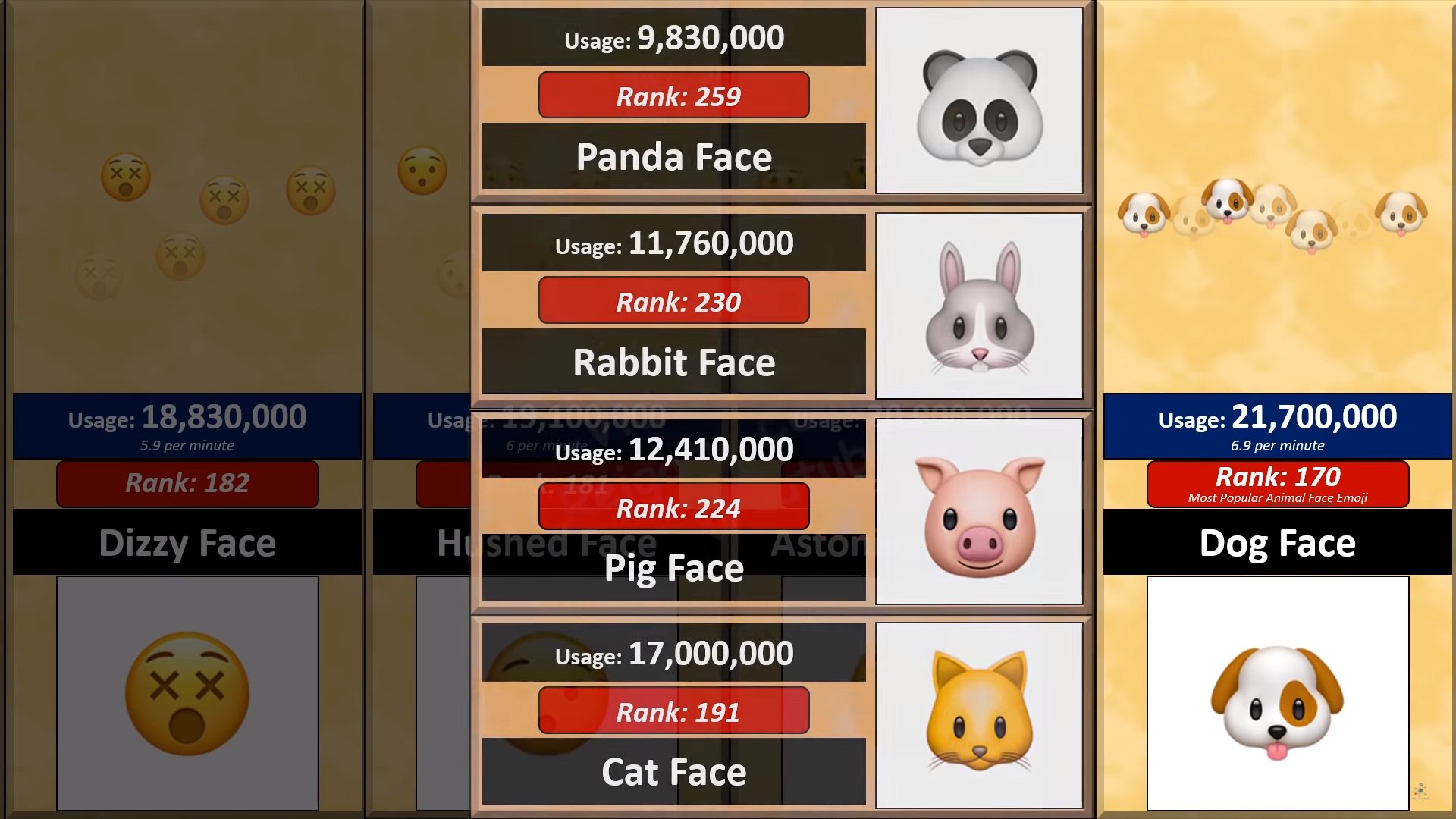 Most Popular Full Animal Emoji
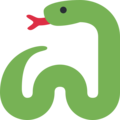 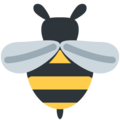 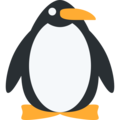 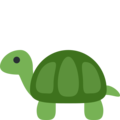 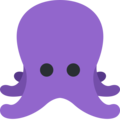 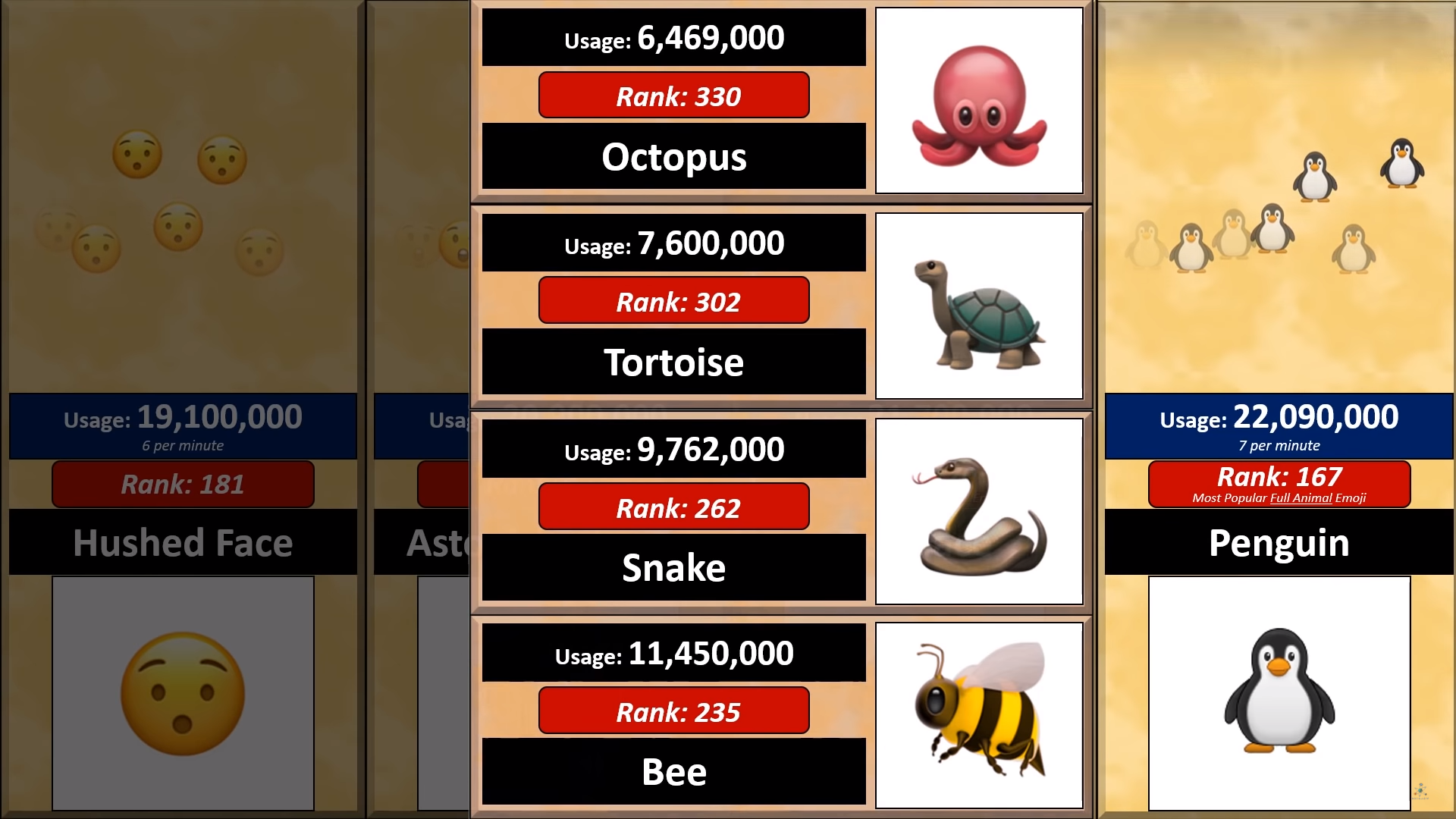 Most Popular Flag Emoji
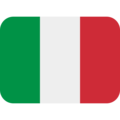 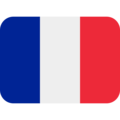 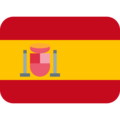 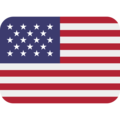 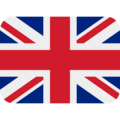 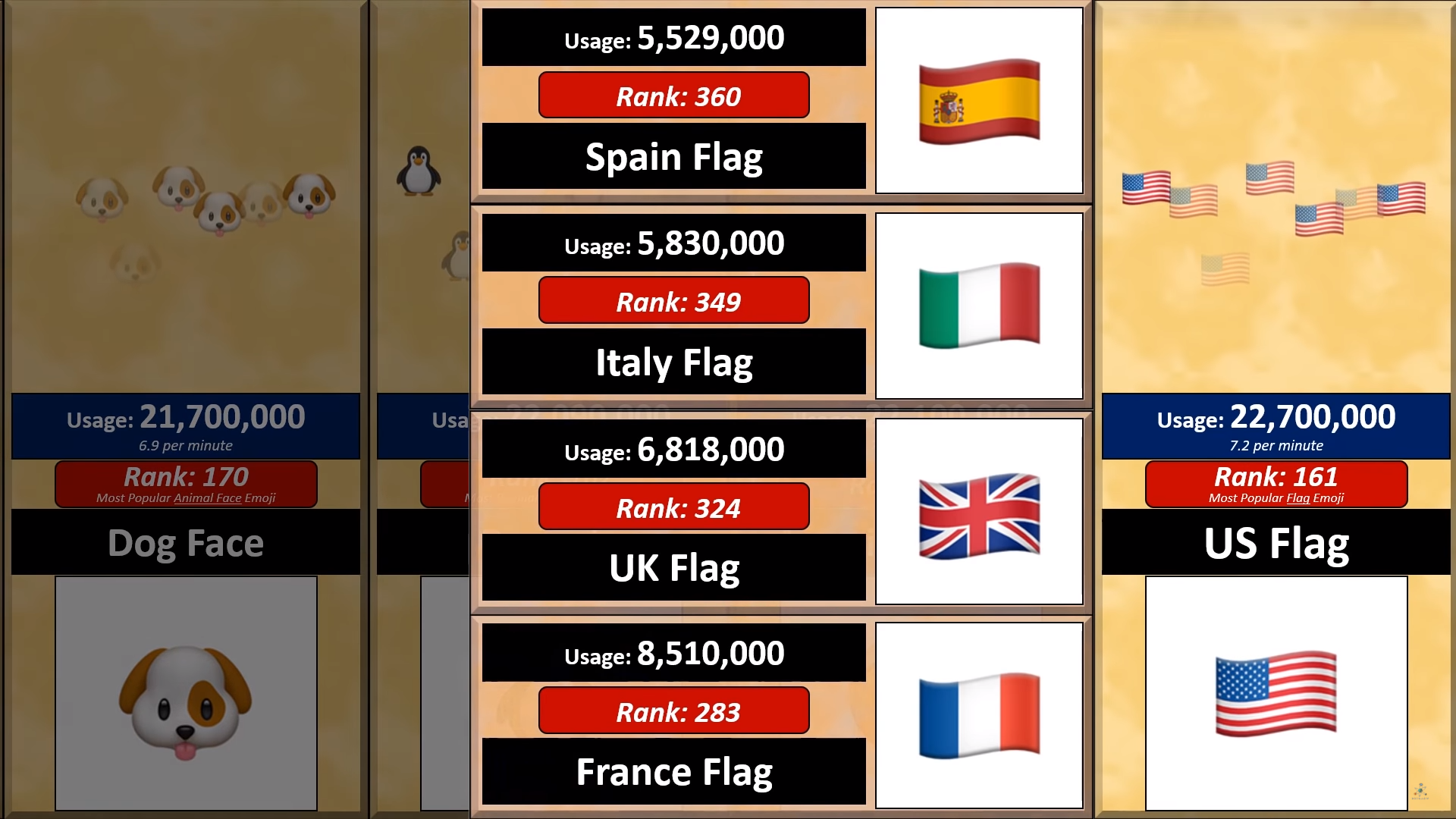 Most Popular Drink Emoji
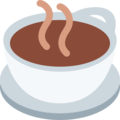 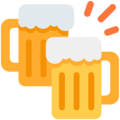 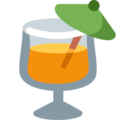 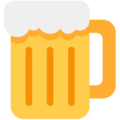 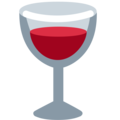 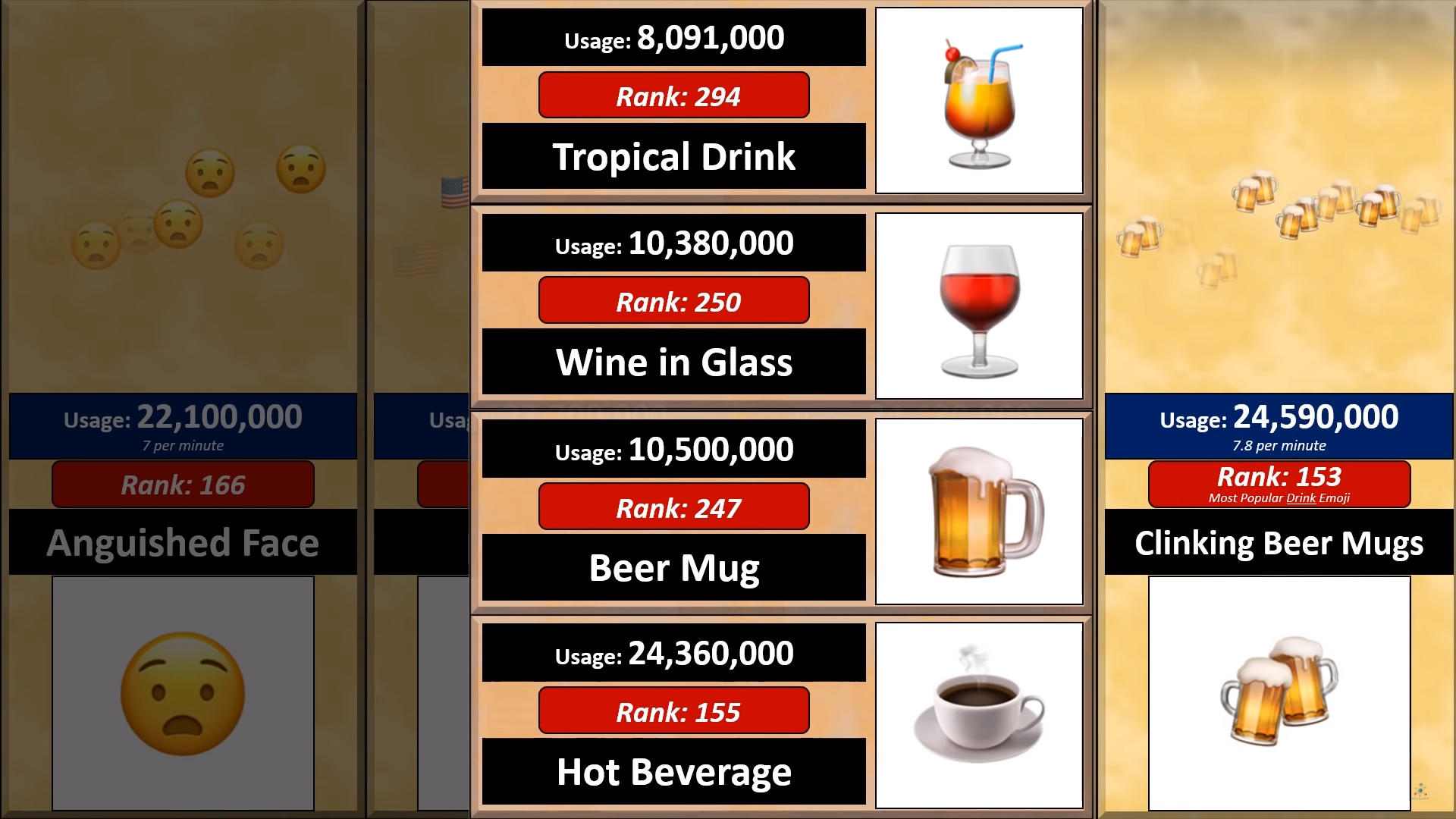 Most Popular Food Emoji
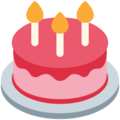 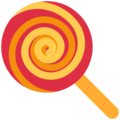 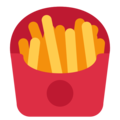 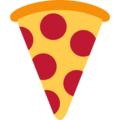 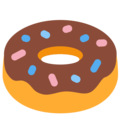 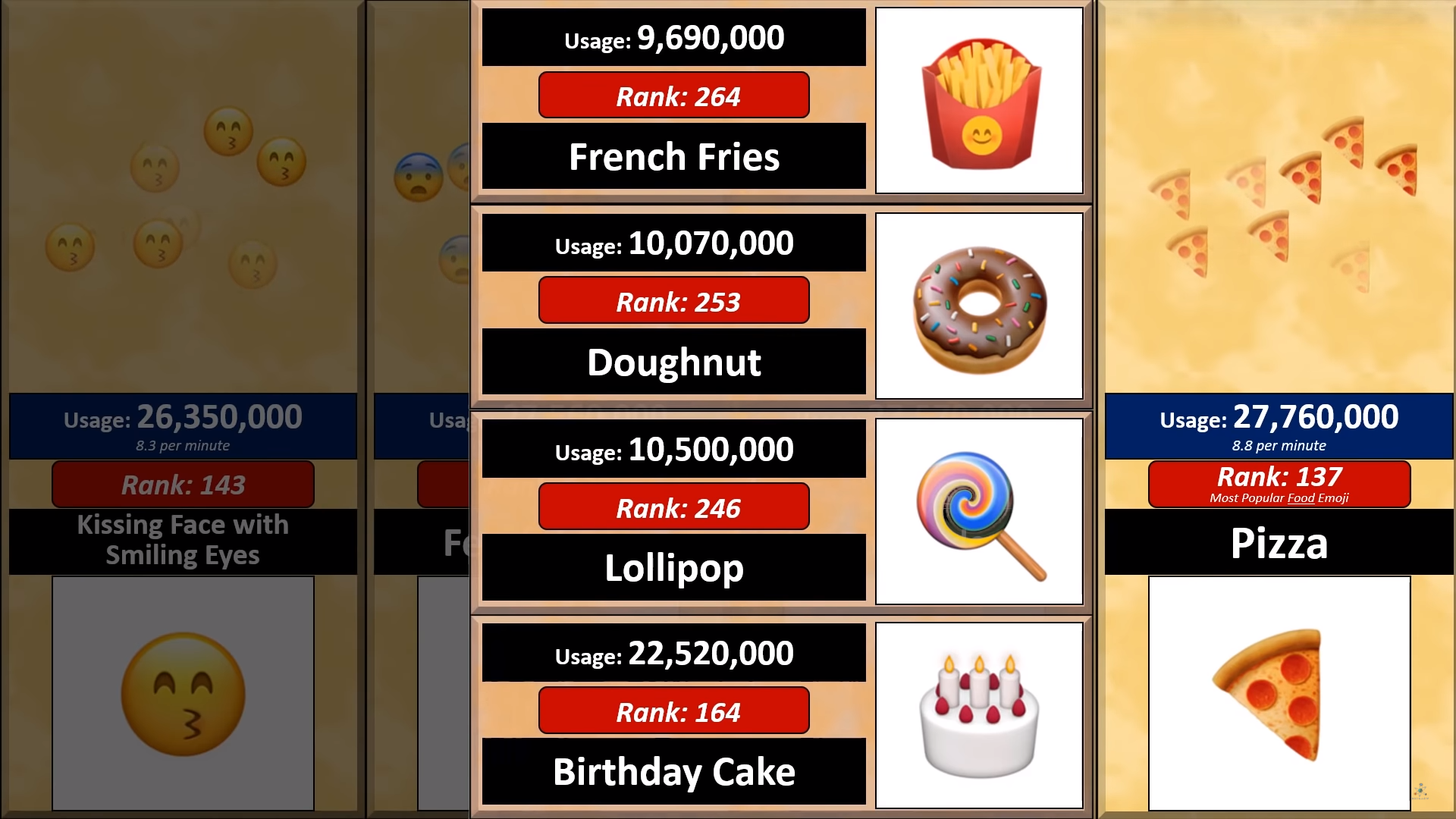 Most Popular Activity Emoji
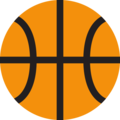 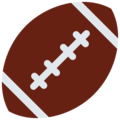 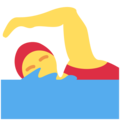 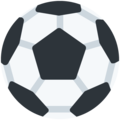 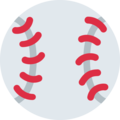 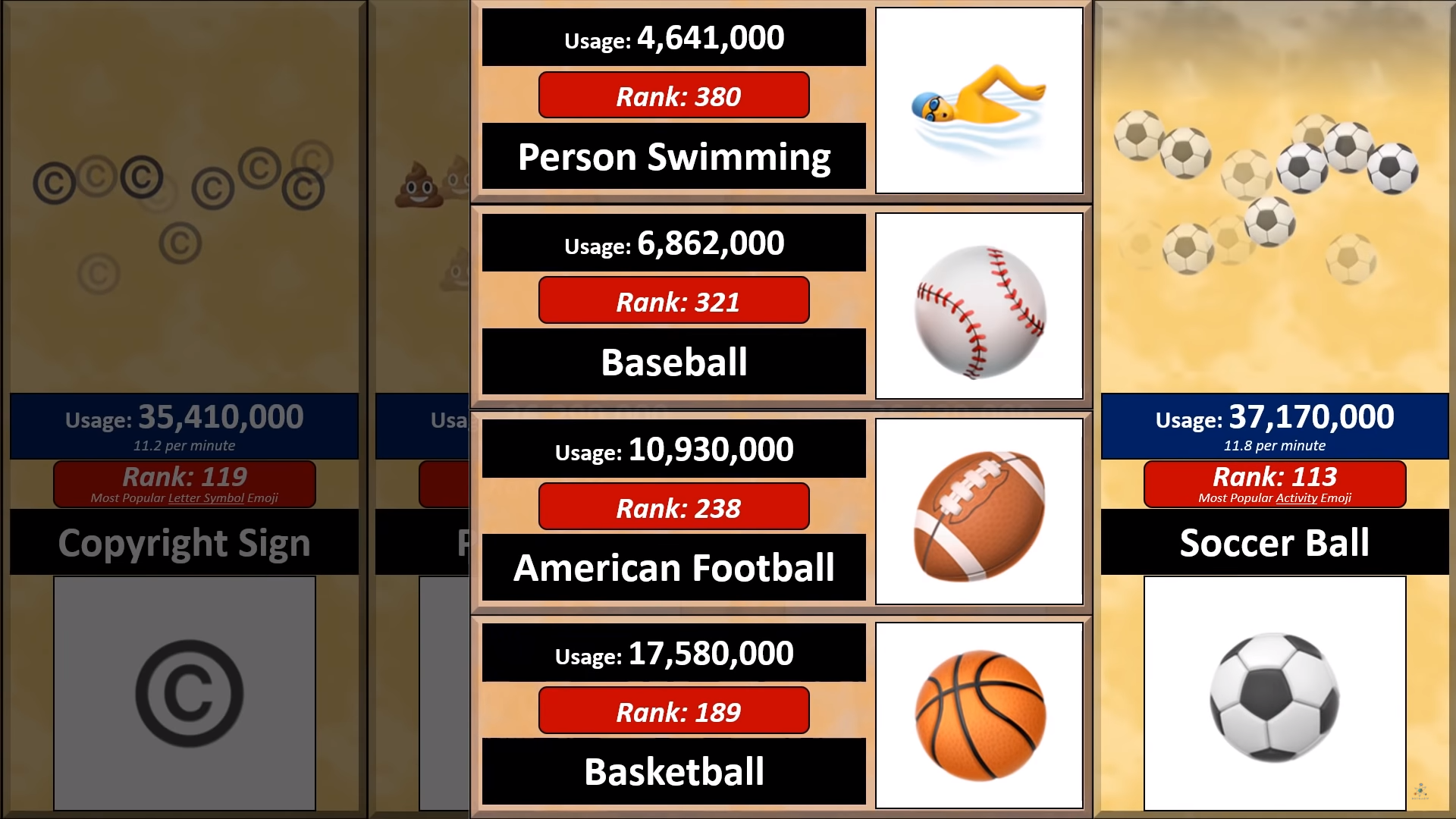 Most Popular Travel and Places Emoji
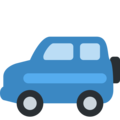 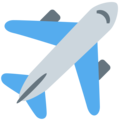 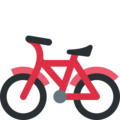 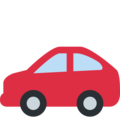 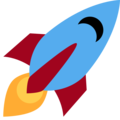 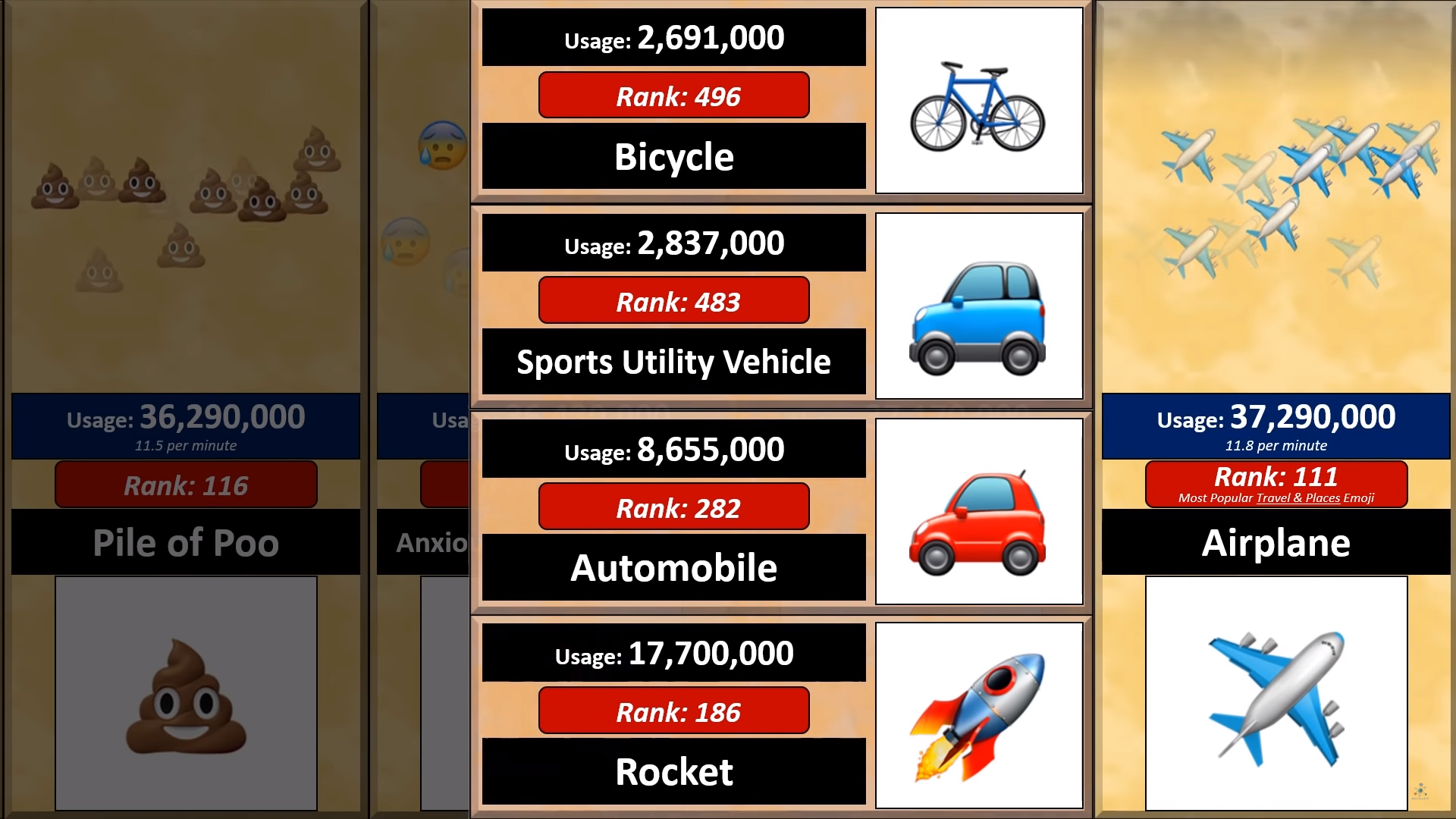 Most Popular Clothes Emoji
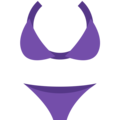 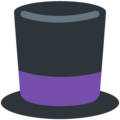 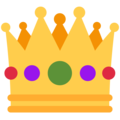 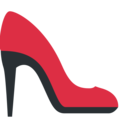 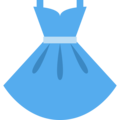 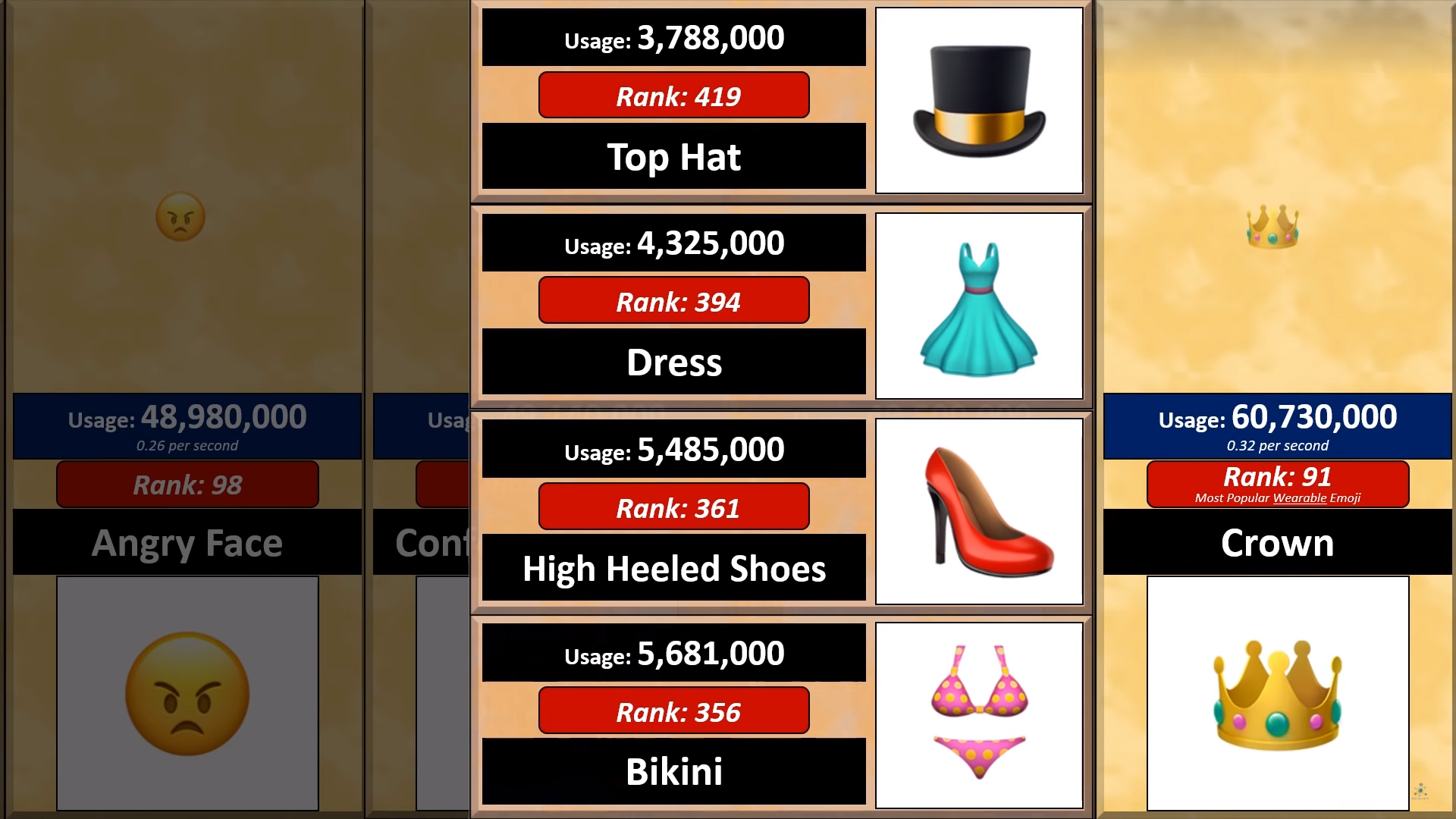 Most Popular Humanoid Face Emoji
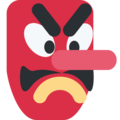 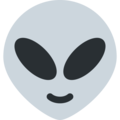 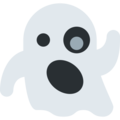 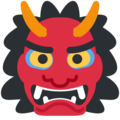 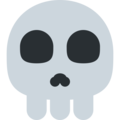 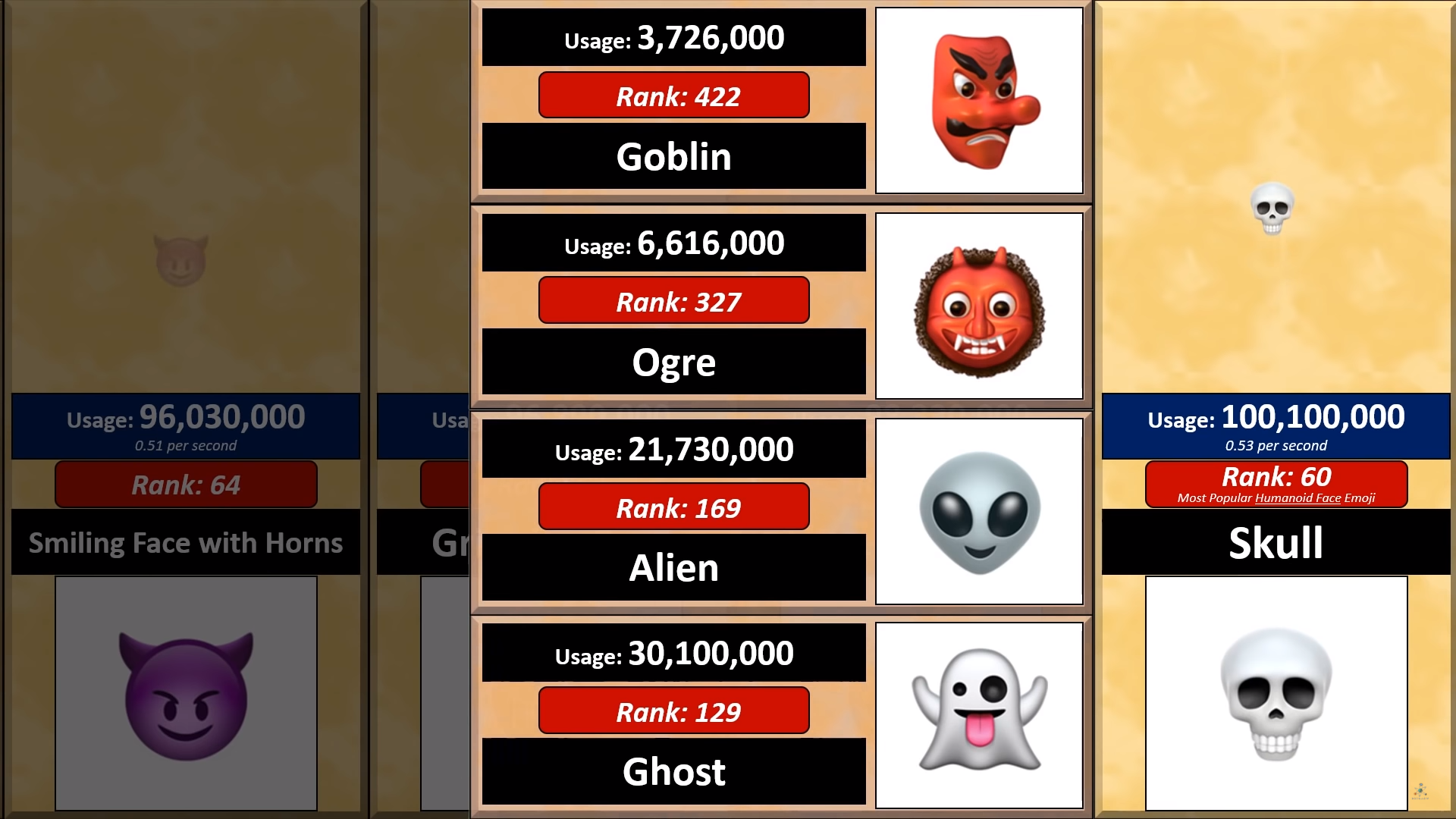 Most Popular Body Gesture Emoji
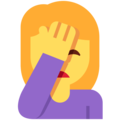 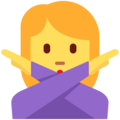 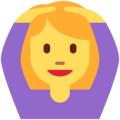 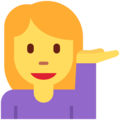 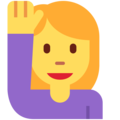 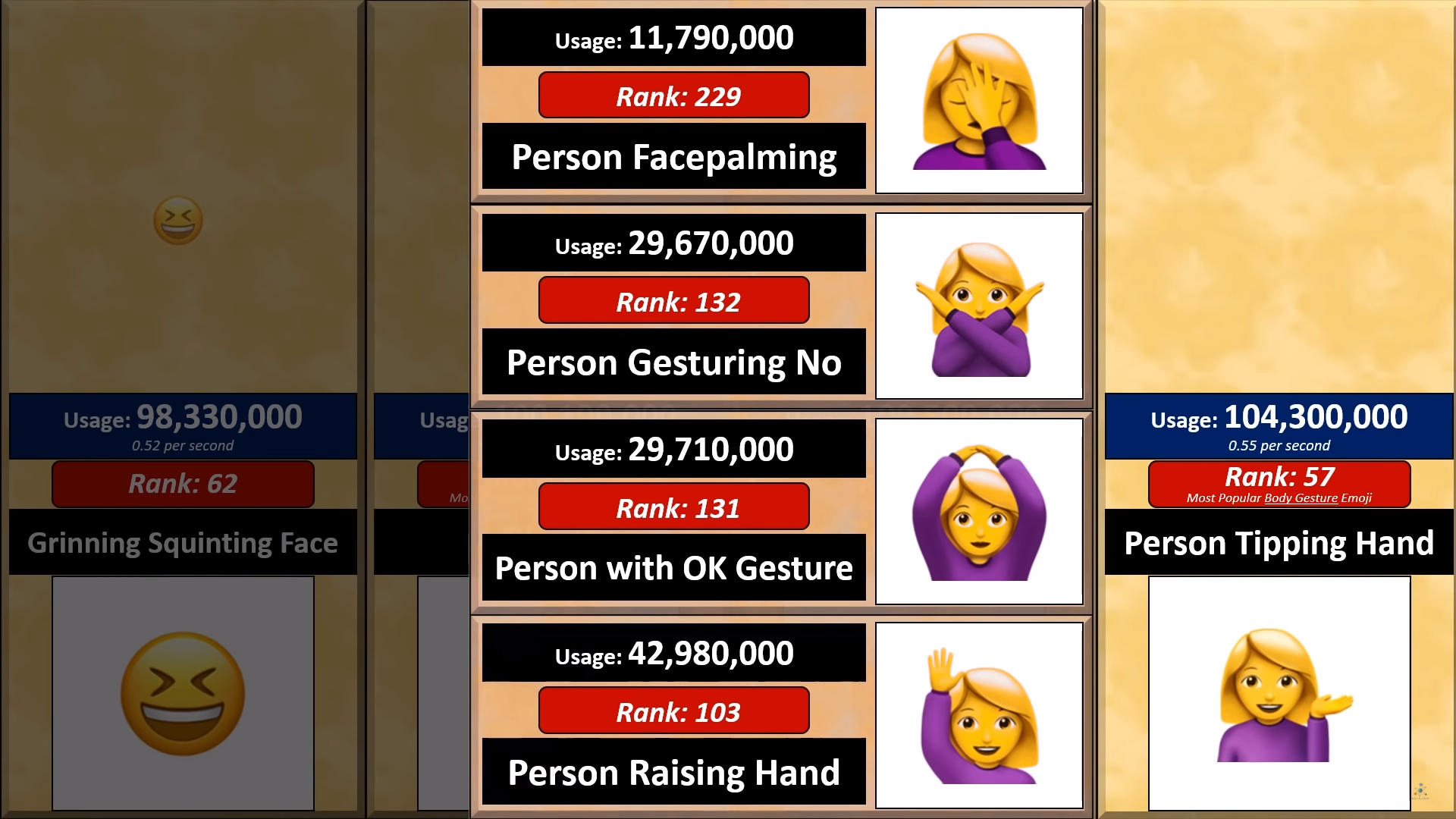 Most Popular Flower Emoji
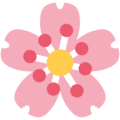 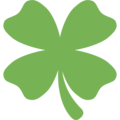 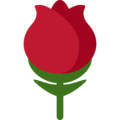 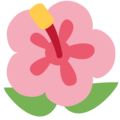 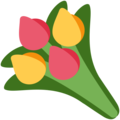 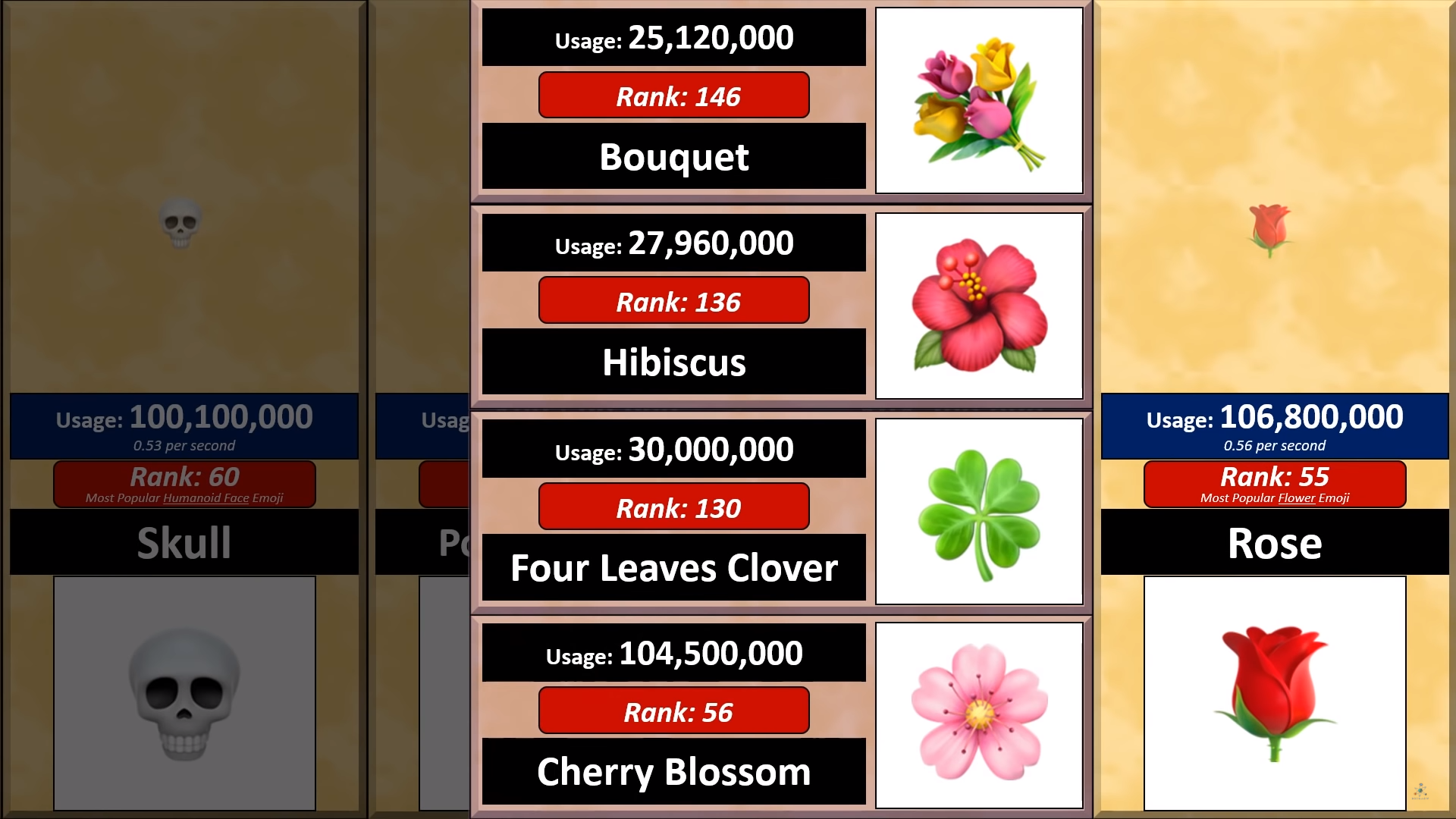 Most Popular Elemental Emoji
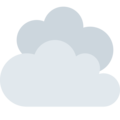 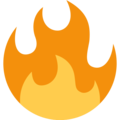 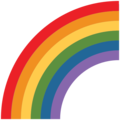 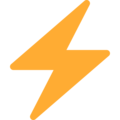 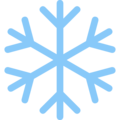 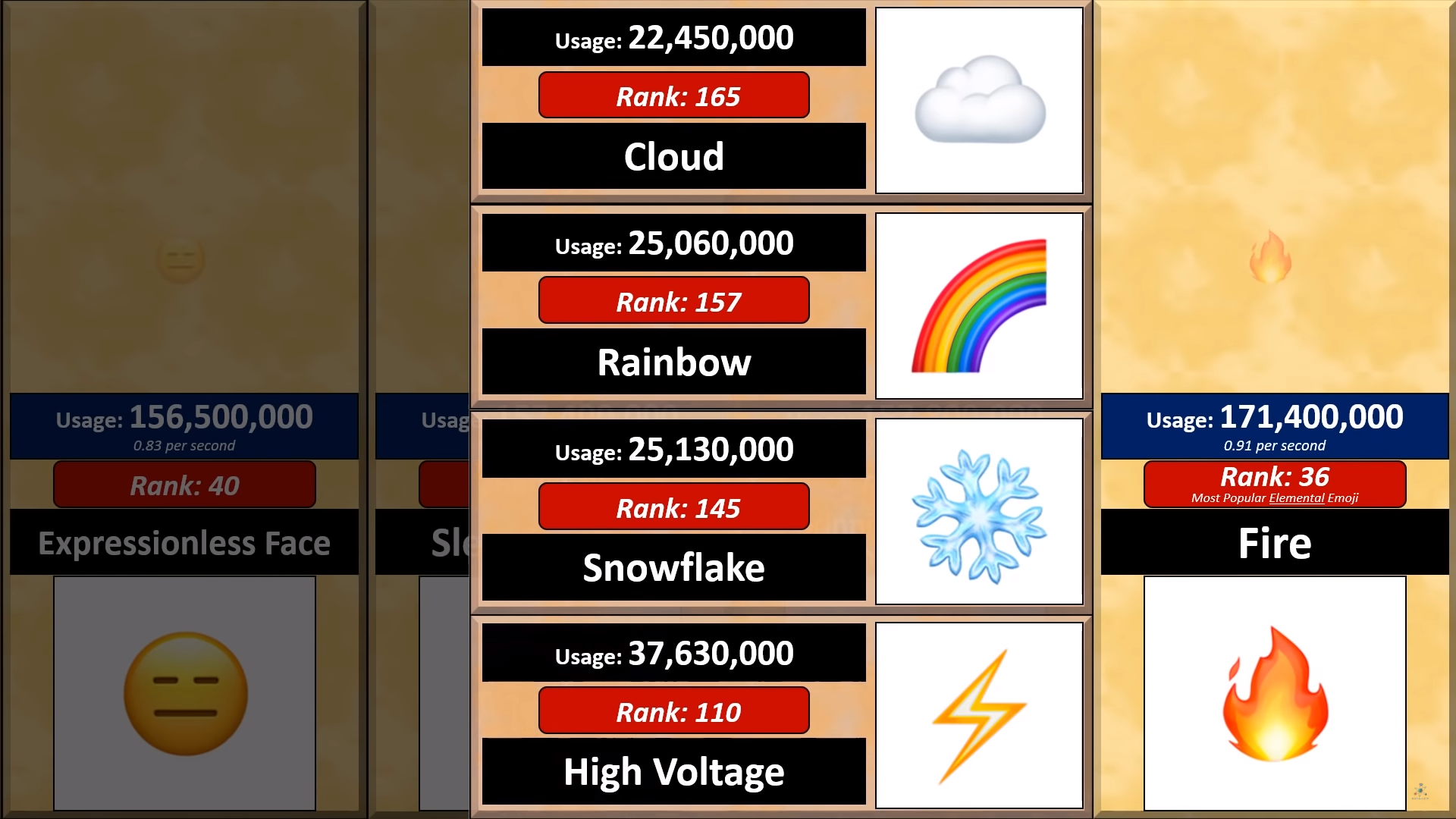 Most Popular Hand Gesture Emoji
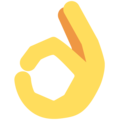 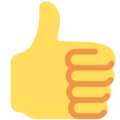 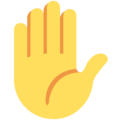 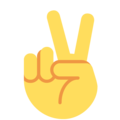 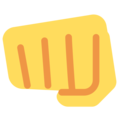 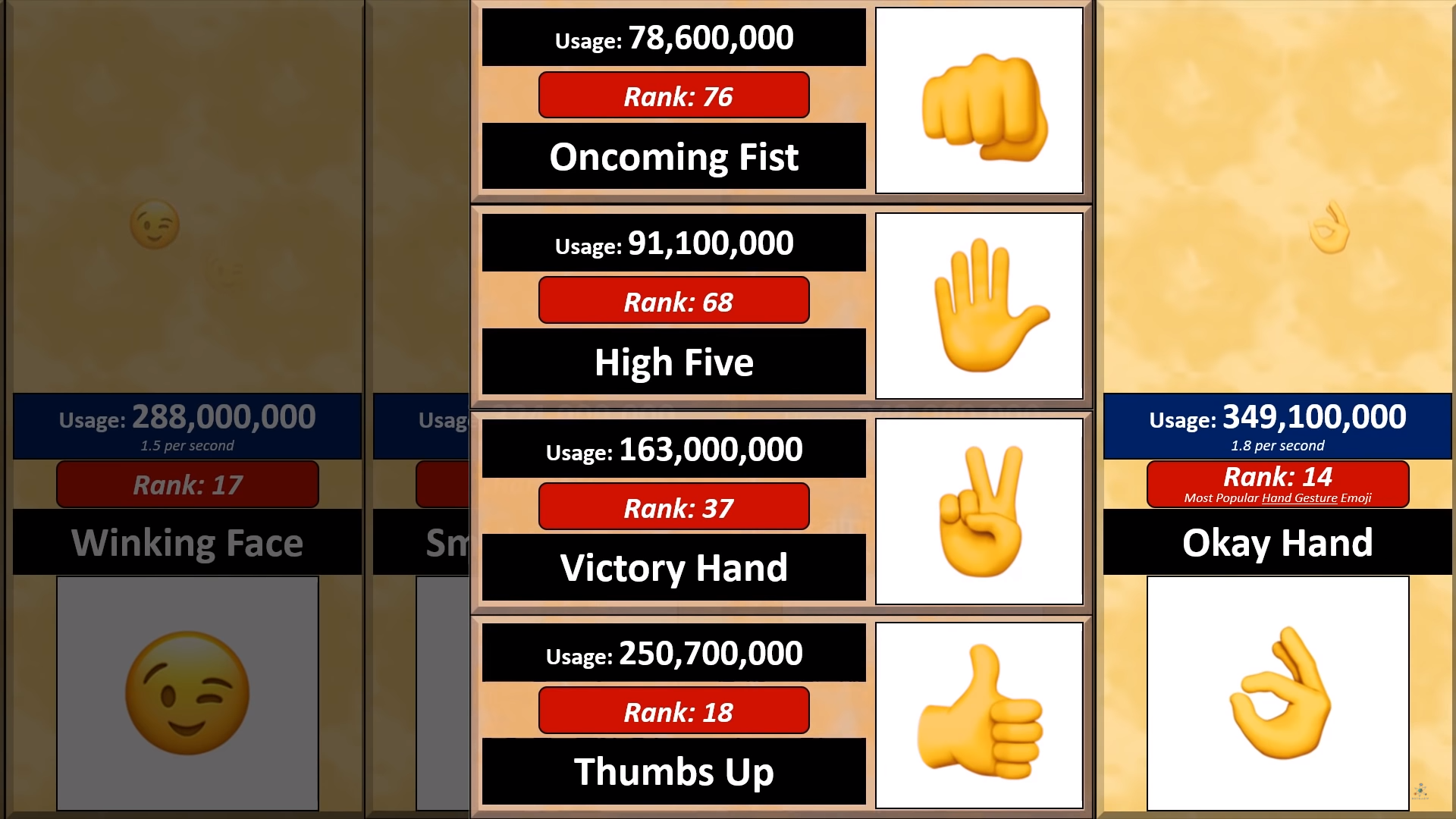 Most Popular Emoji
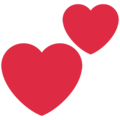 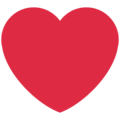 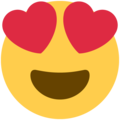 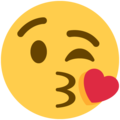 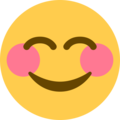 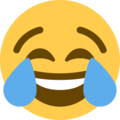 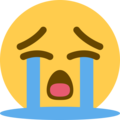 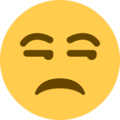 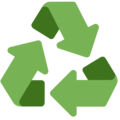 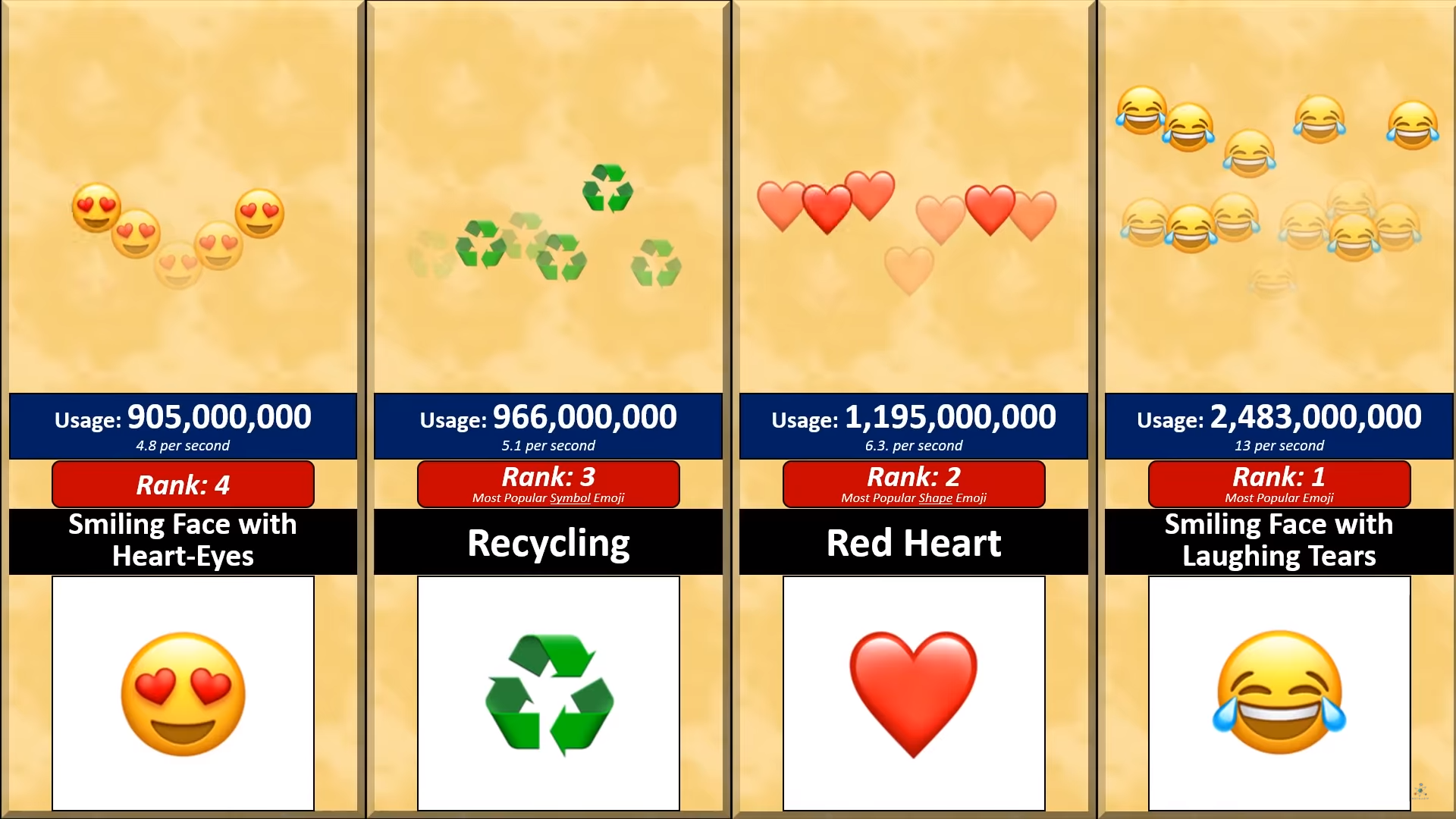 Settling Mars
Who will you take to start a new colony on Mars?
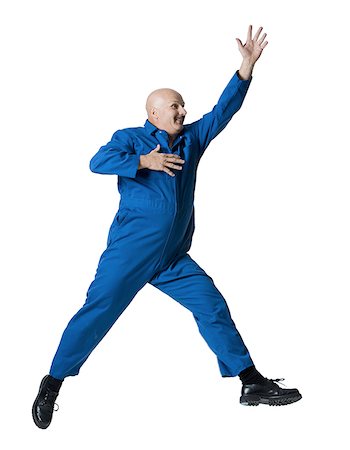 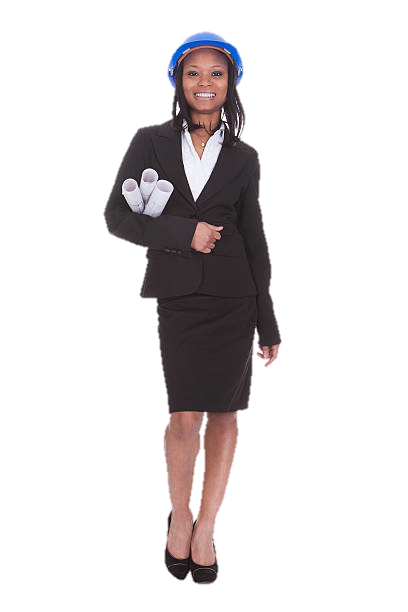 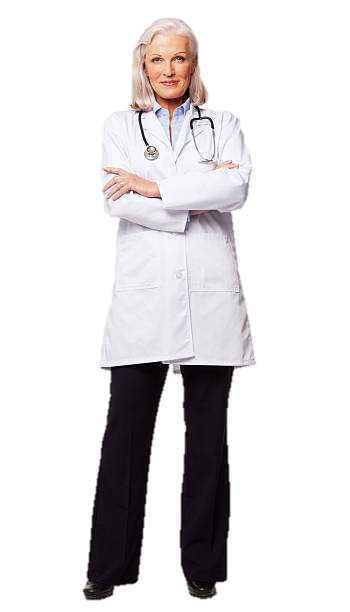 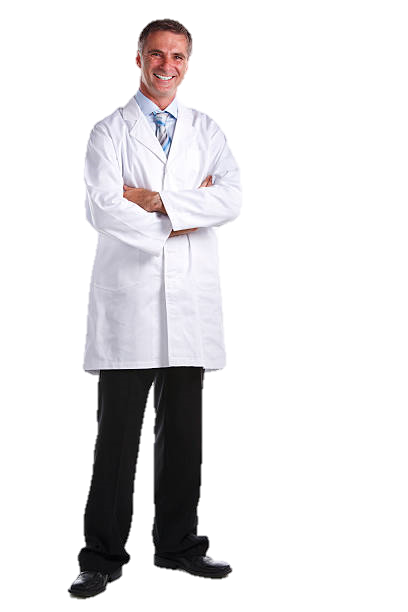 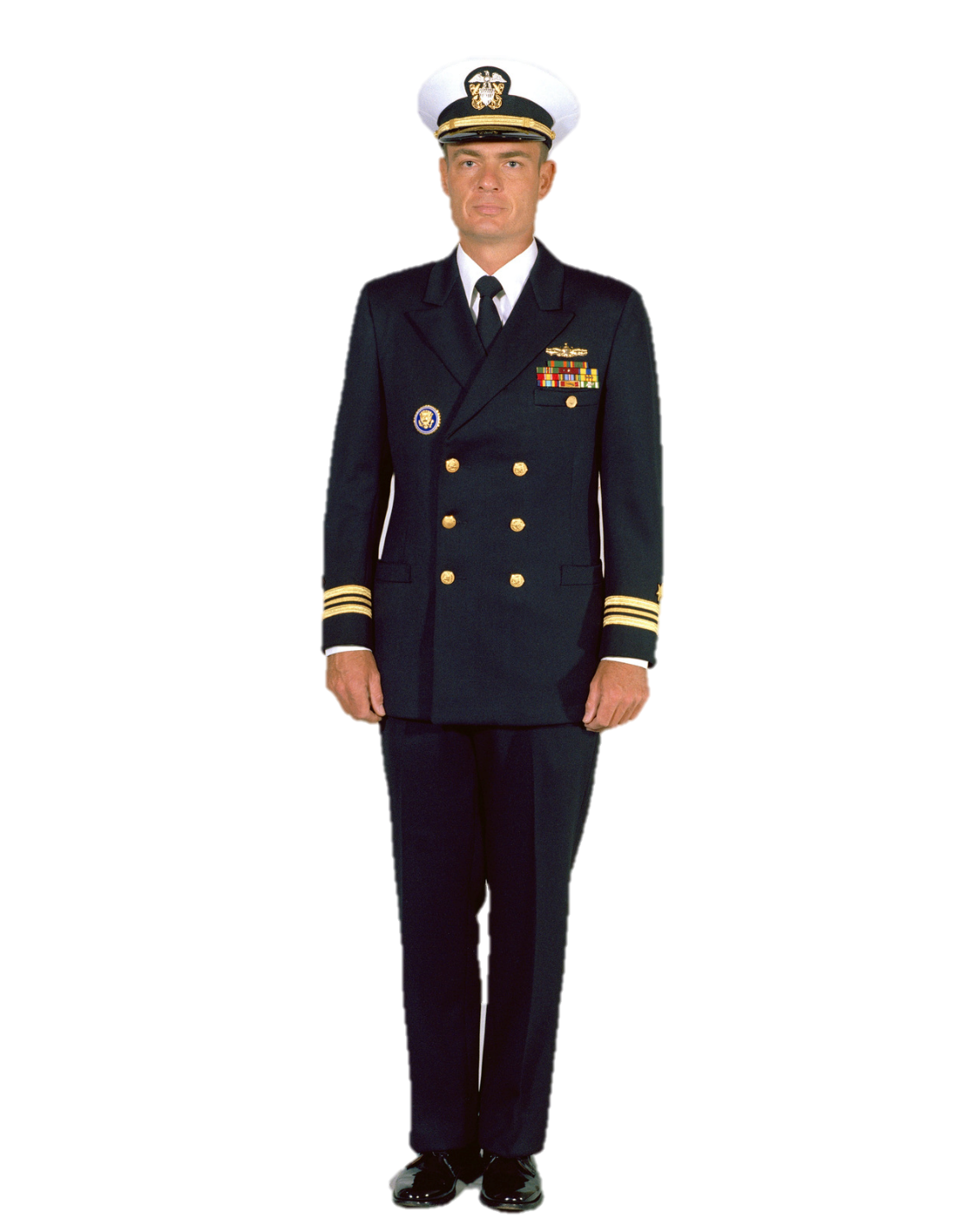 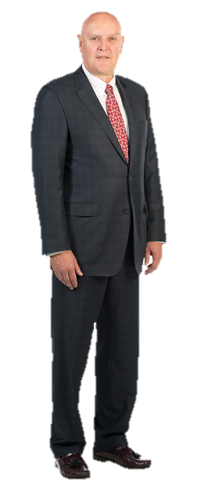 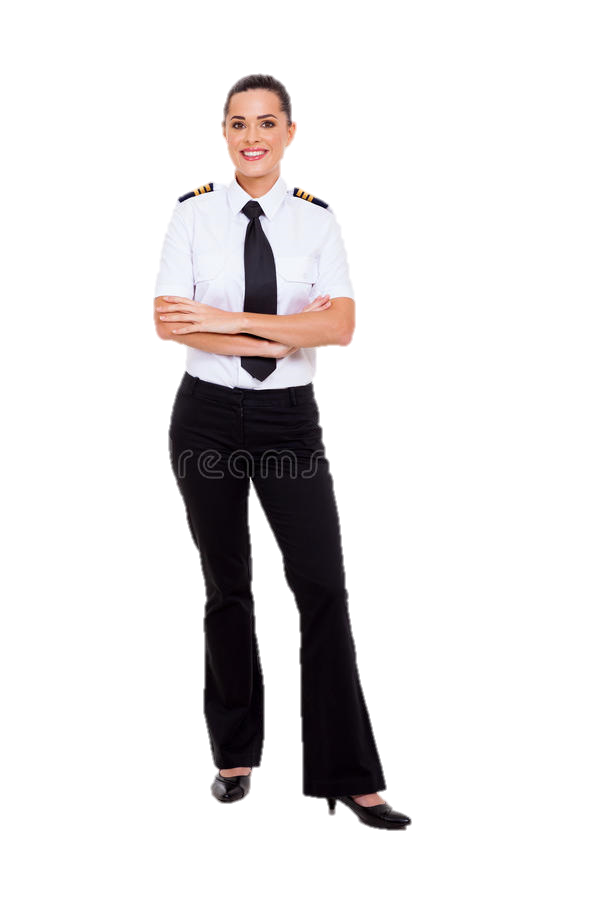 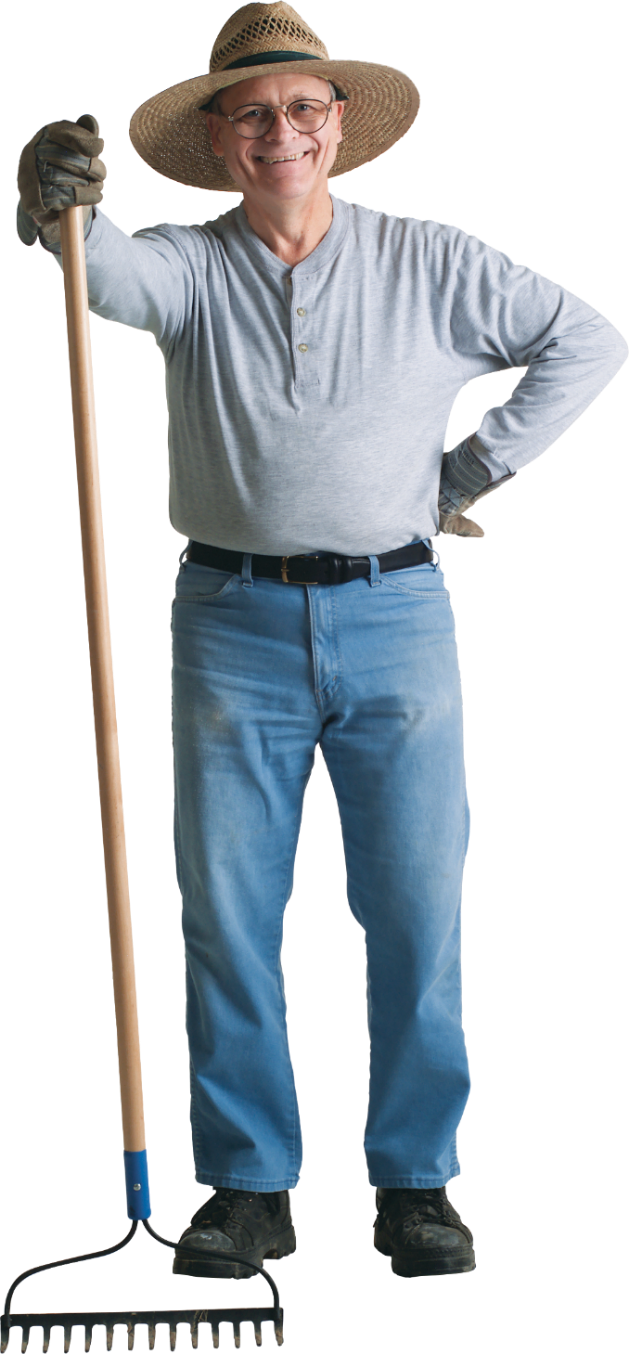 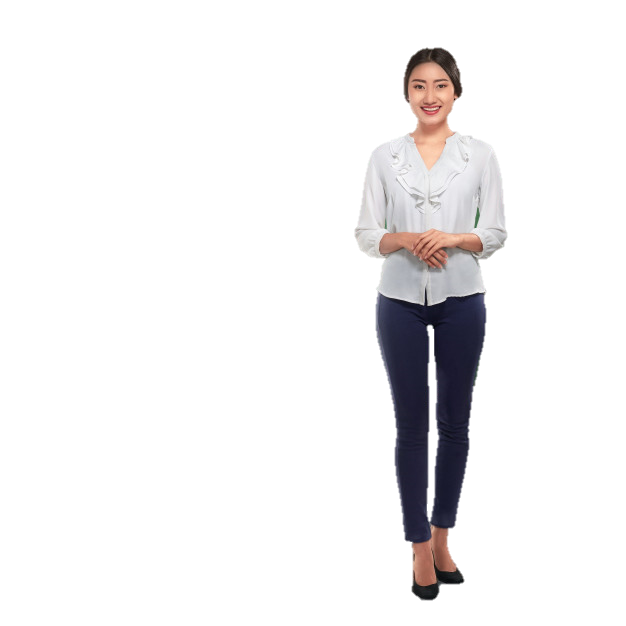 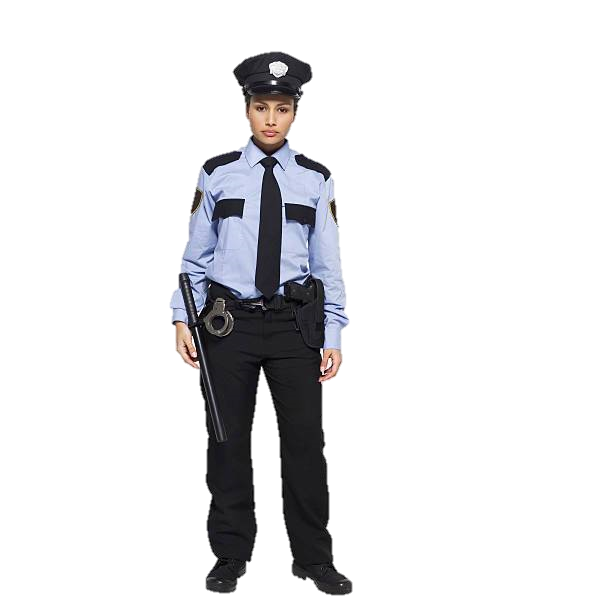 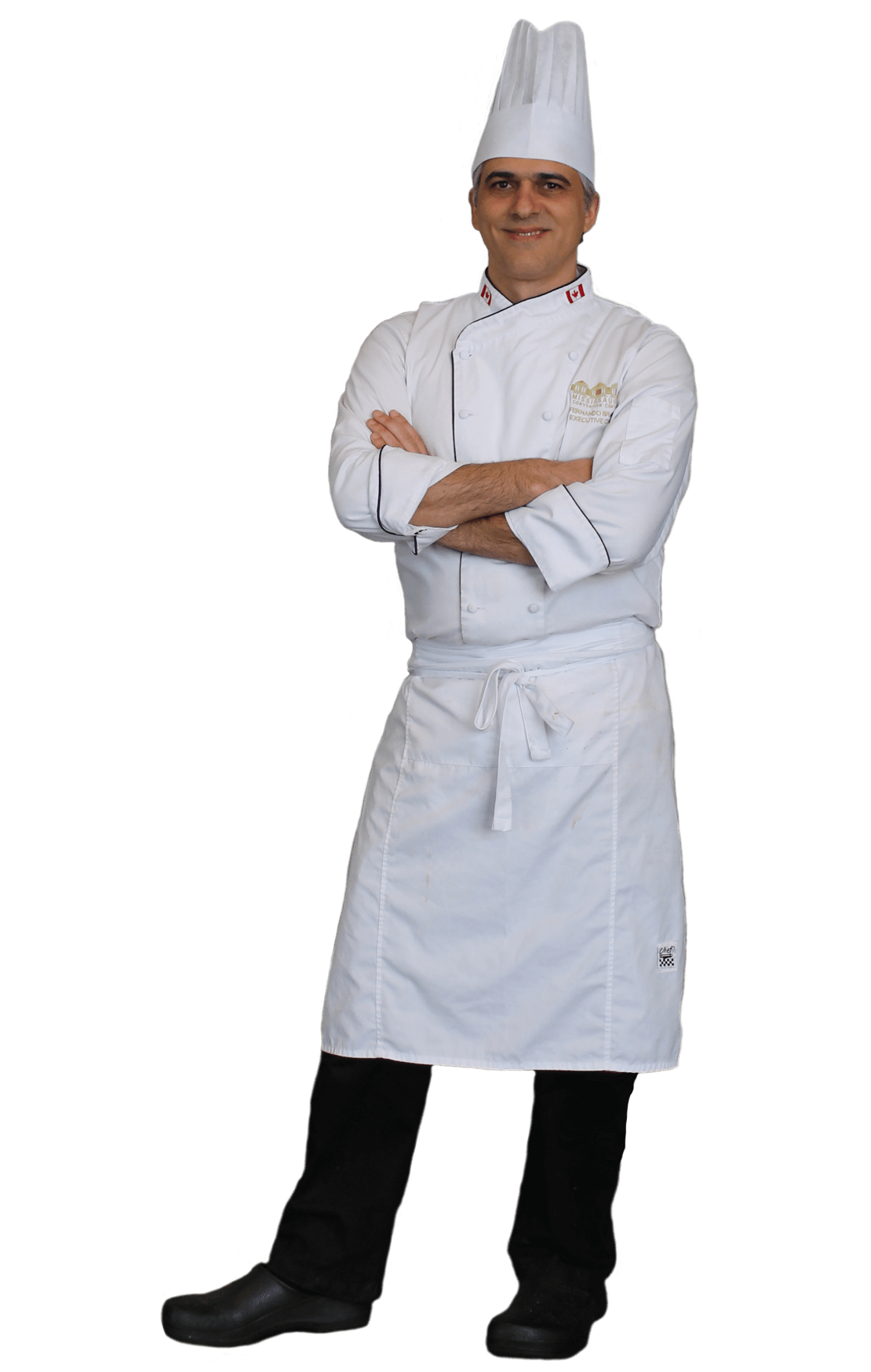 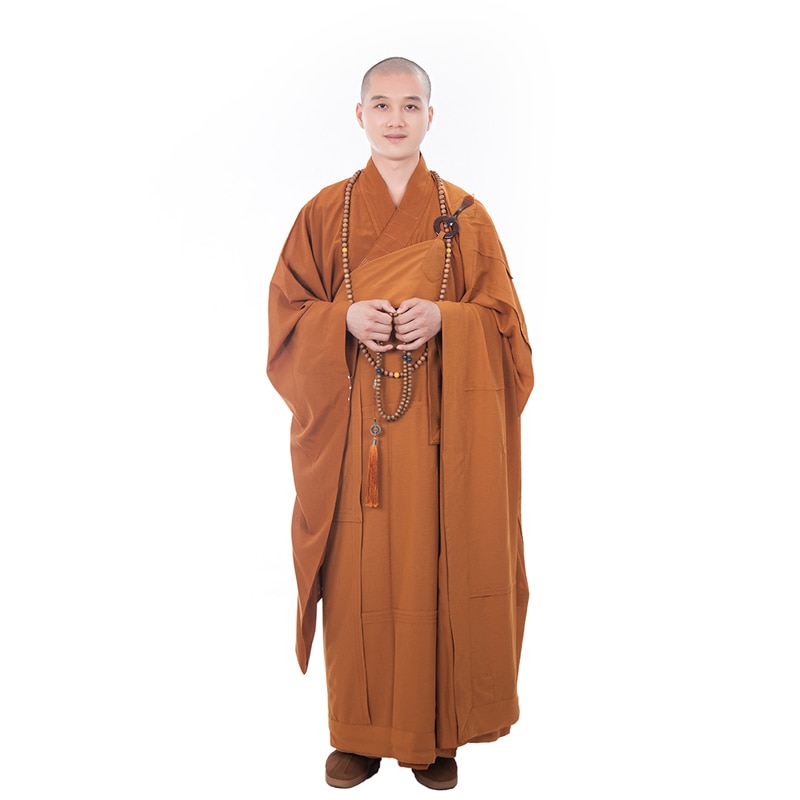 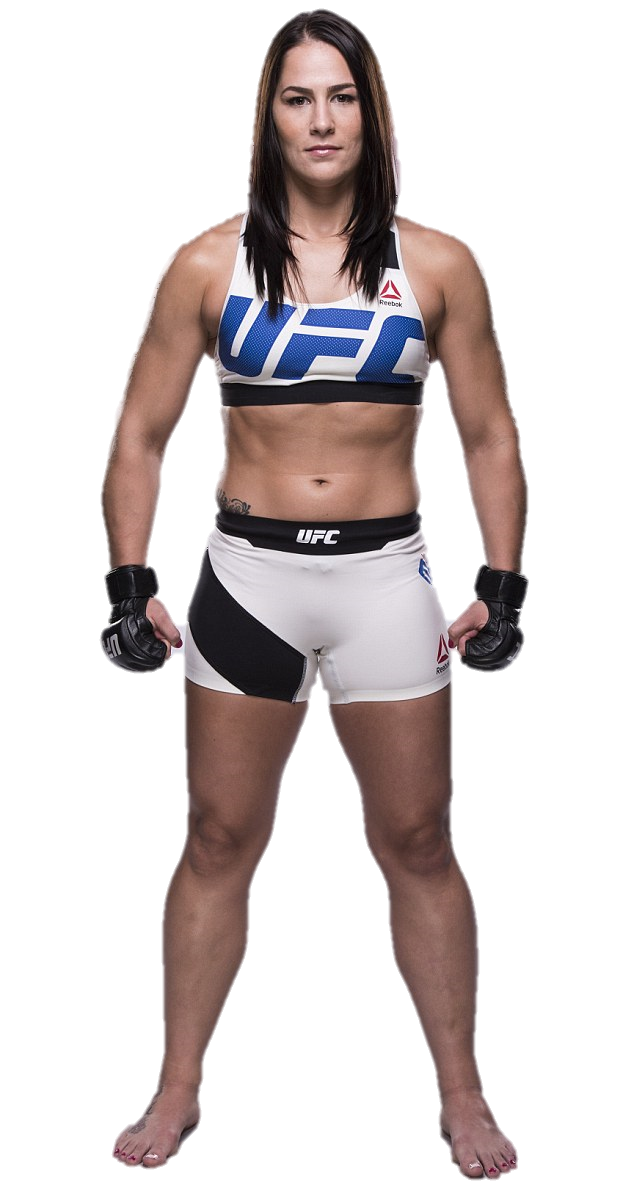 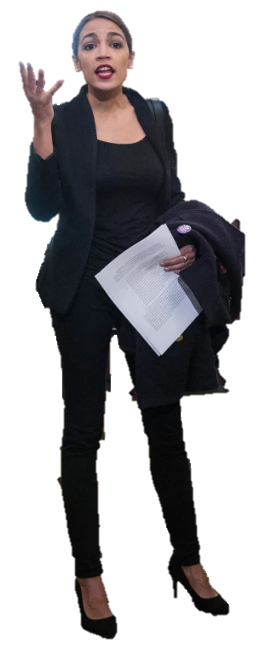 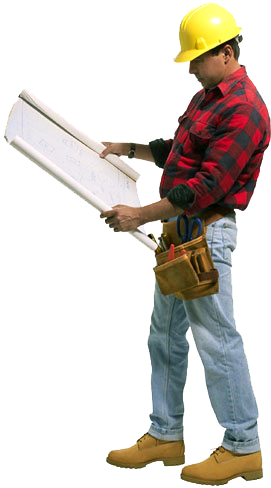 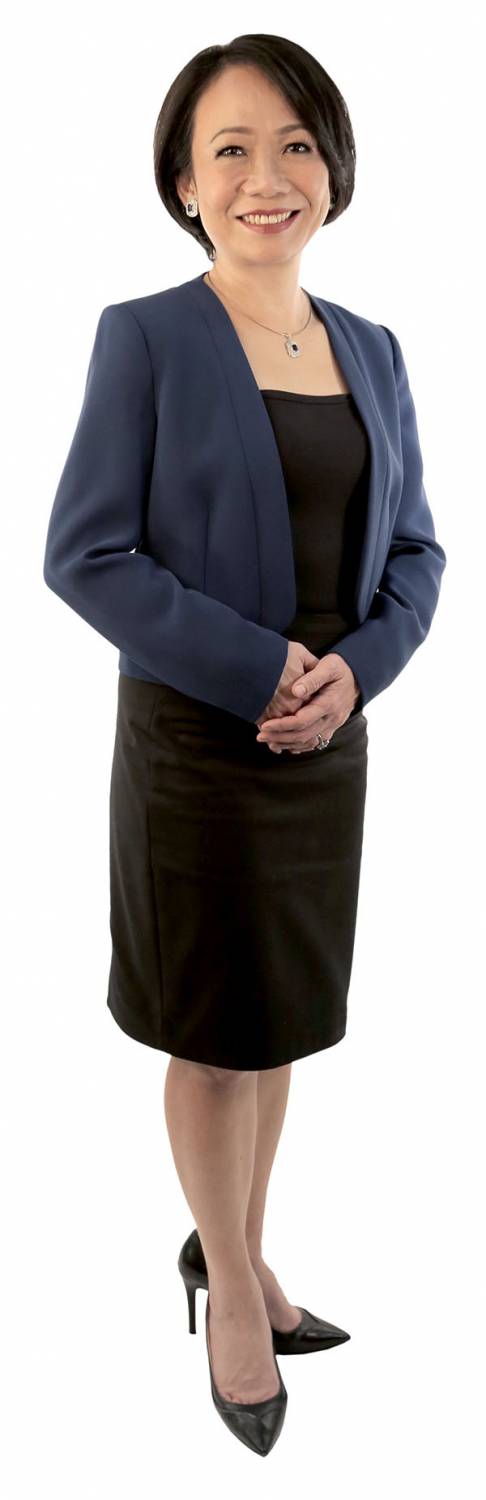 Choose 5 crew members to send to Mars to start a new colony.
Tier List
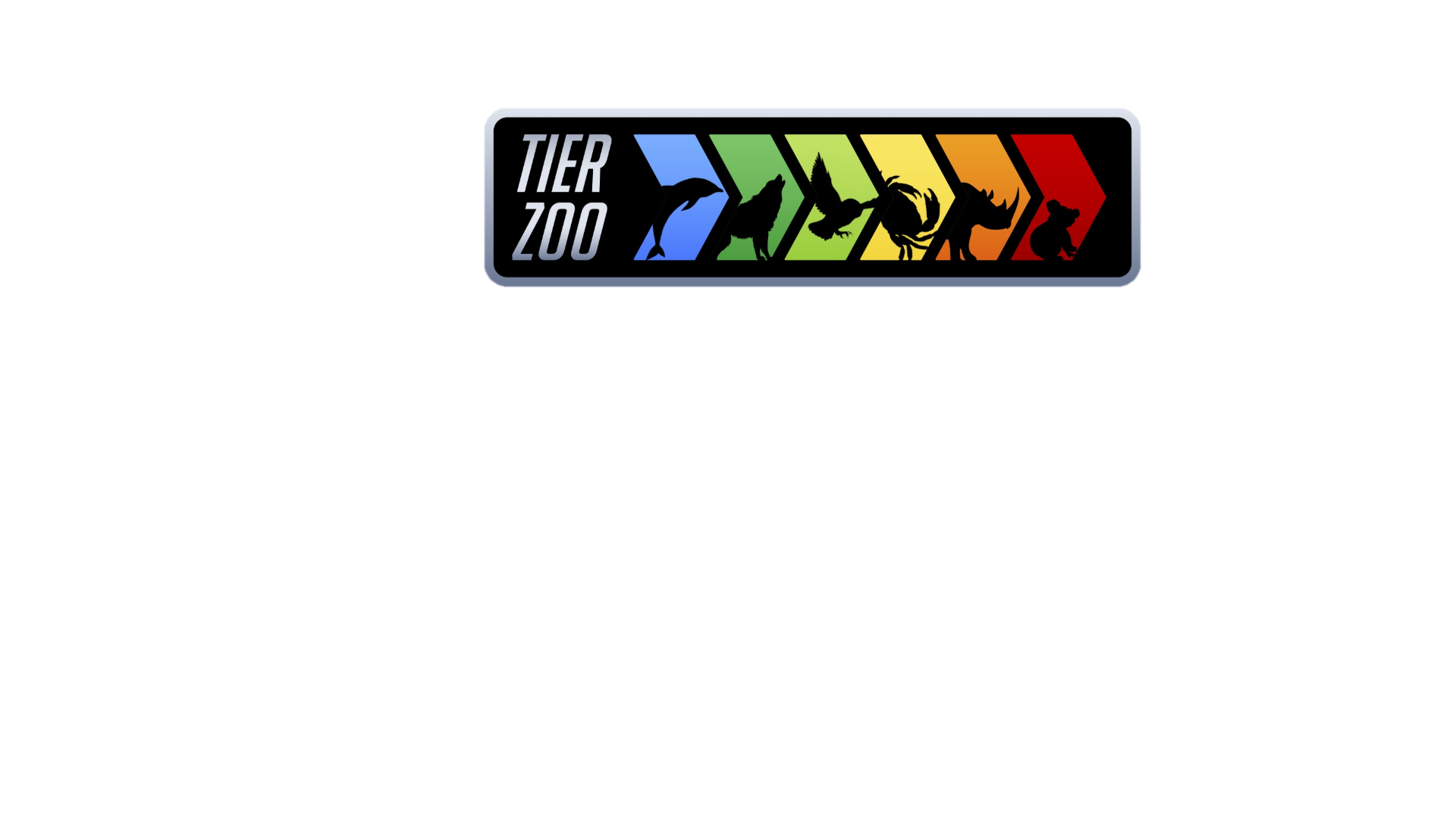 Choose a topic
Put matching items into levels
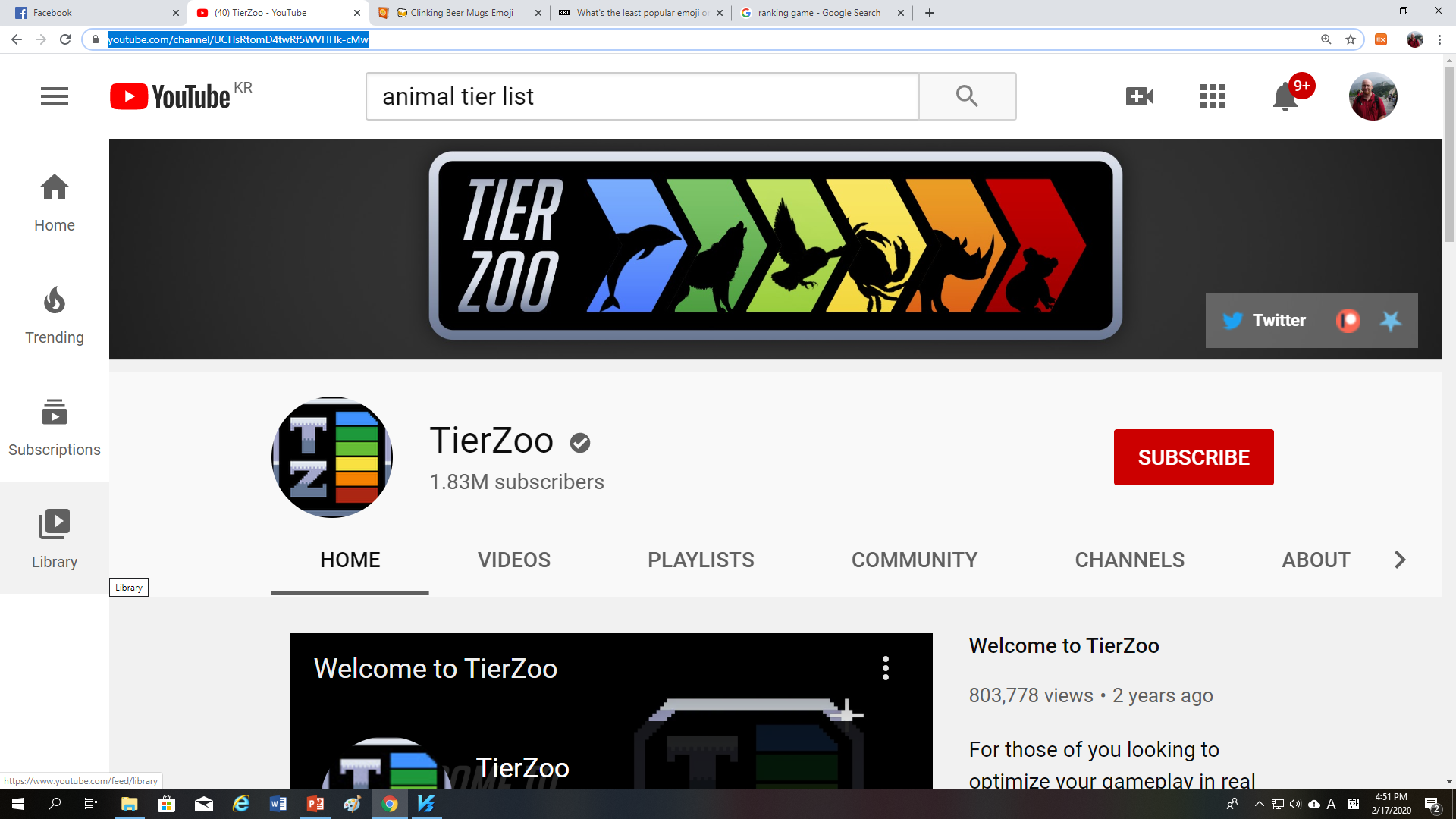 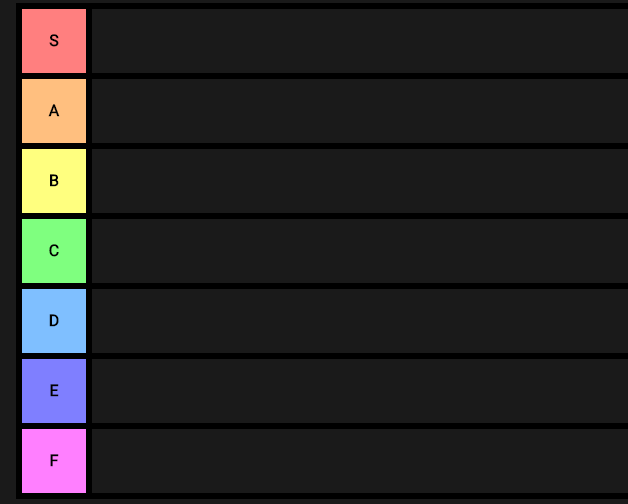 Special
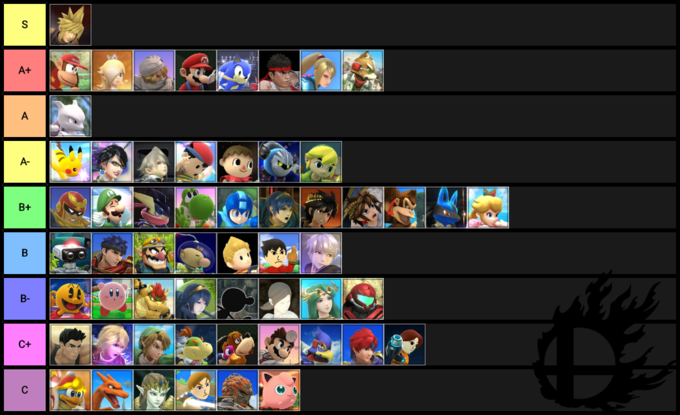 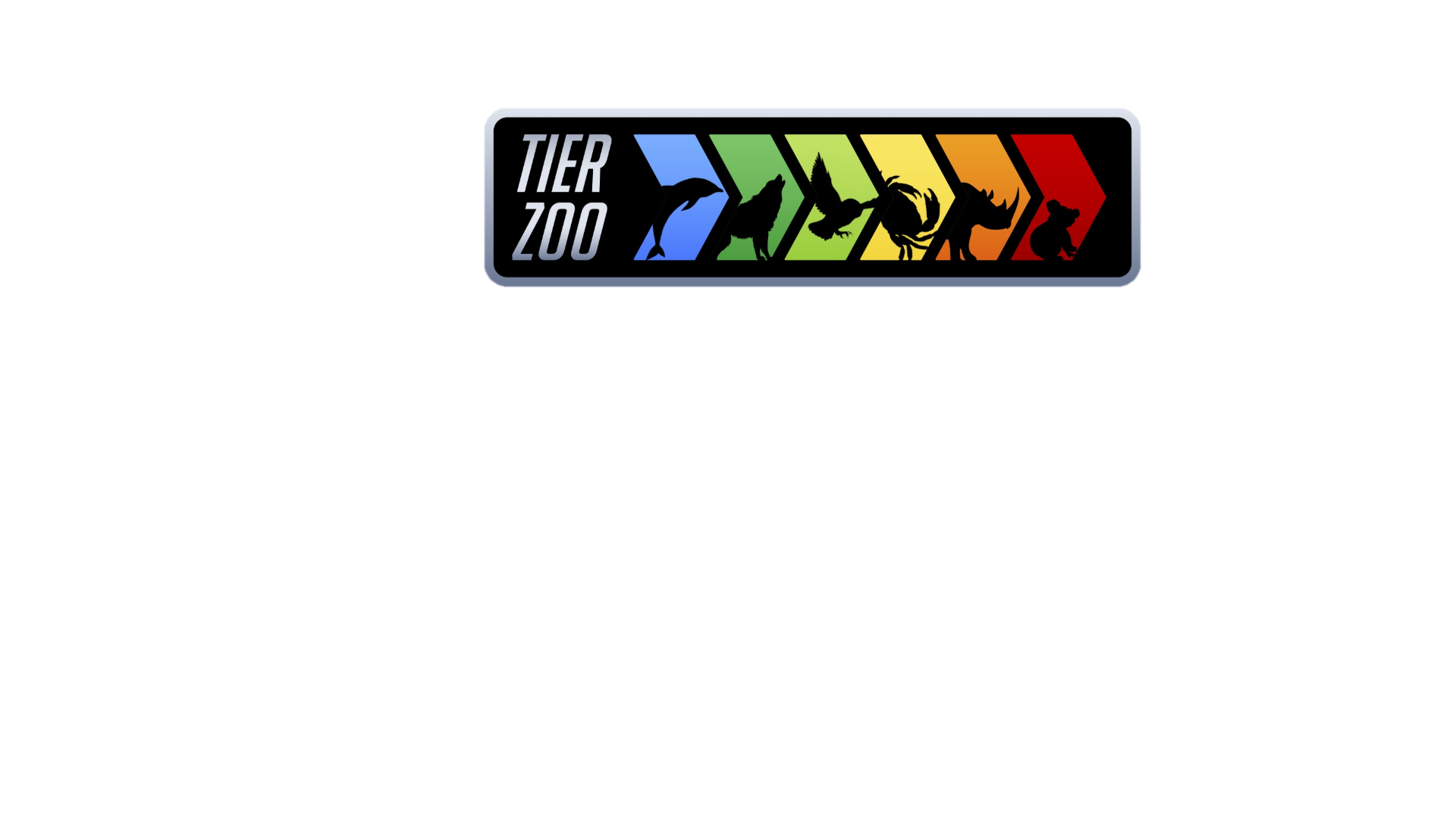 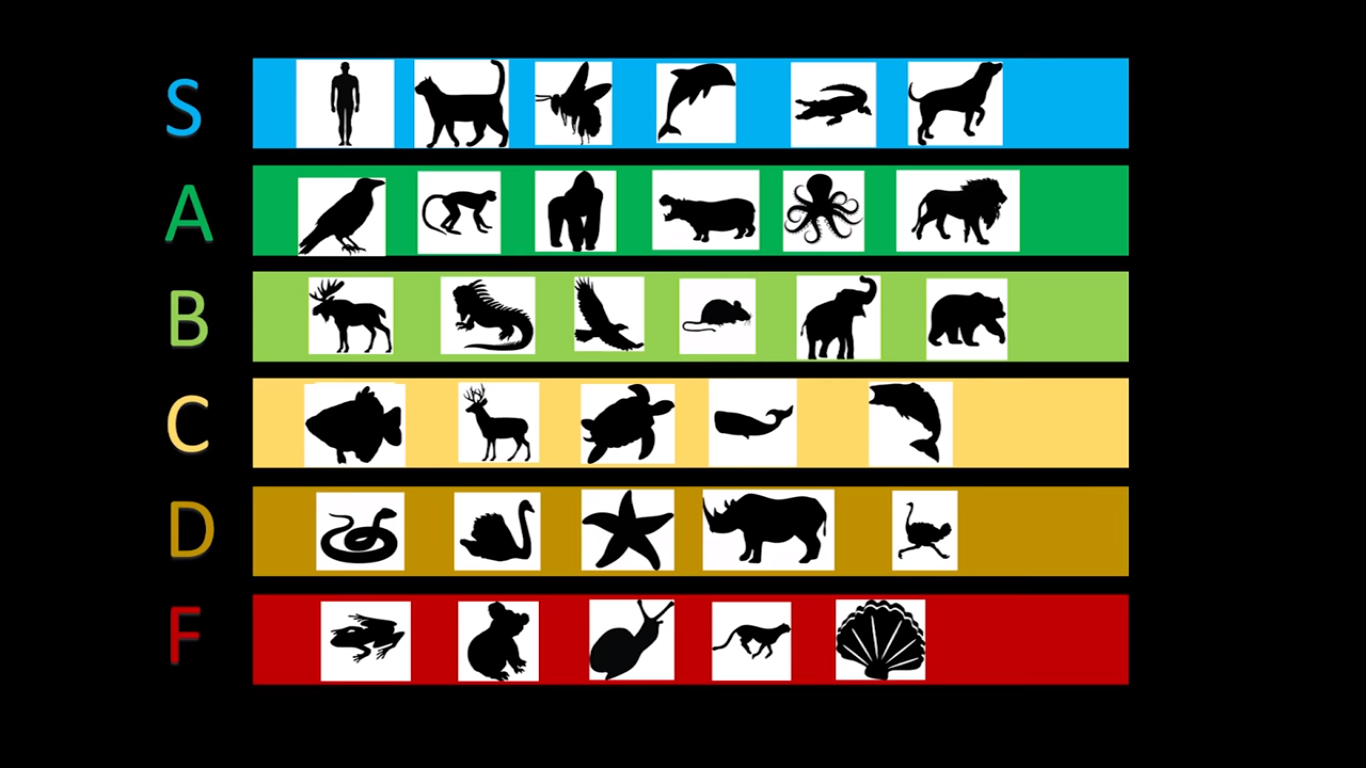 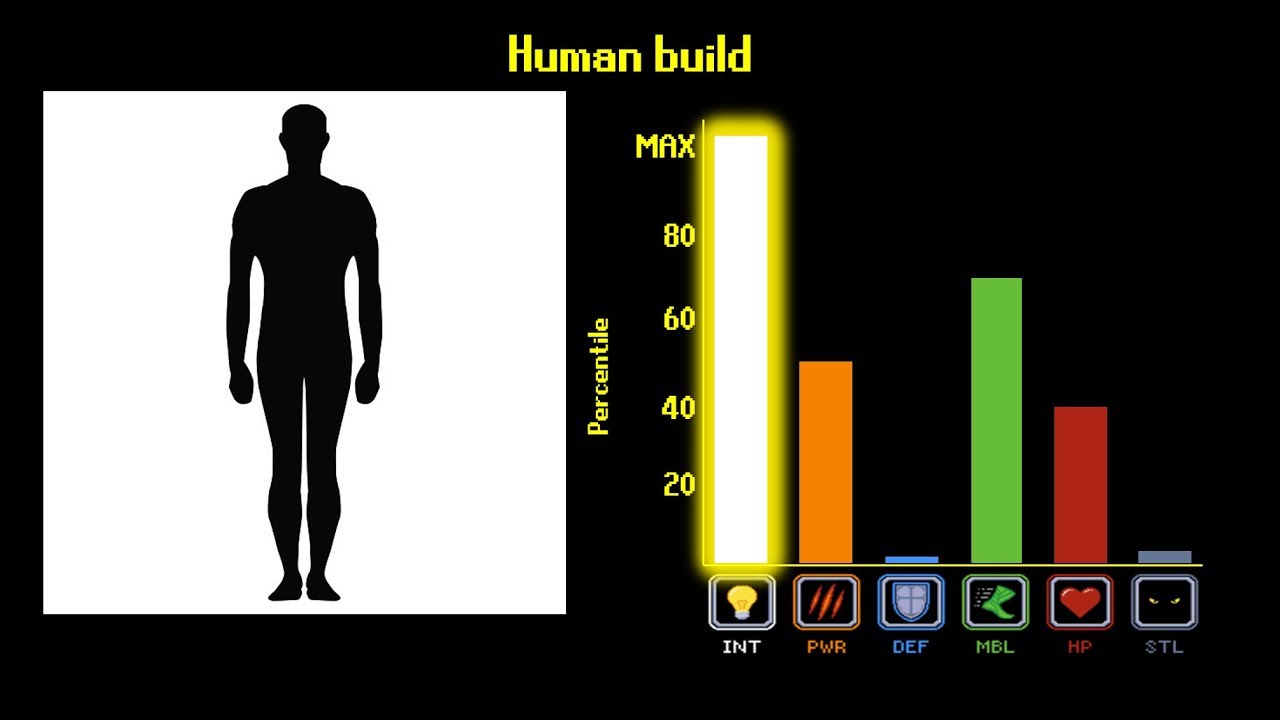 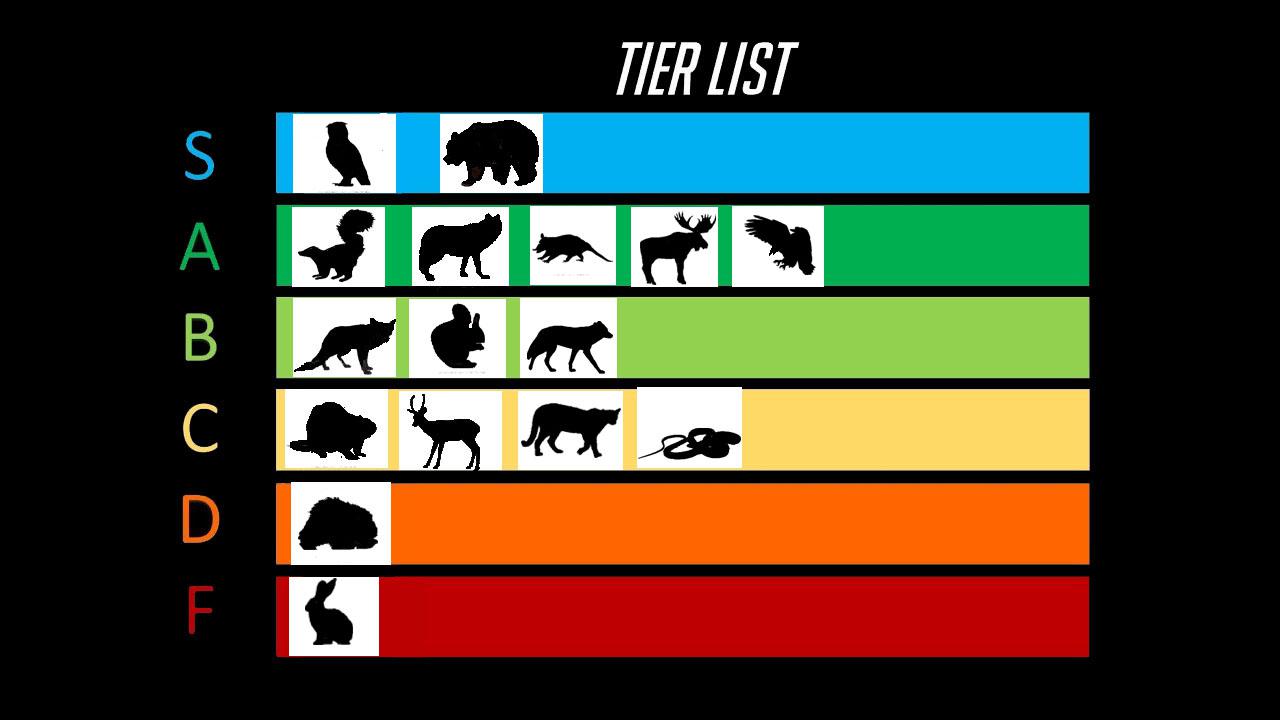 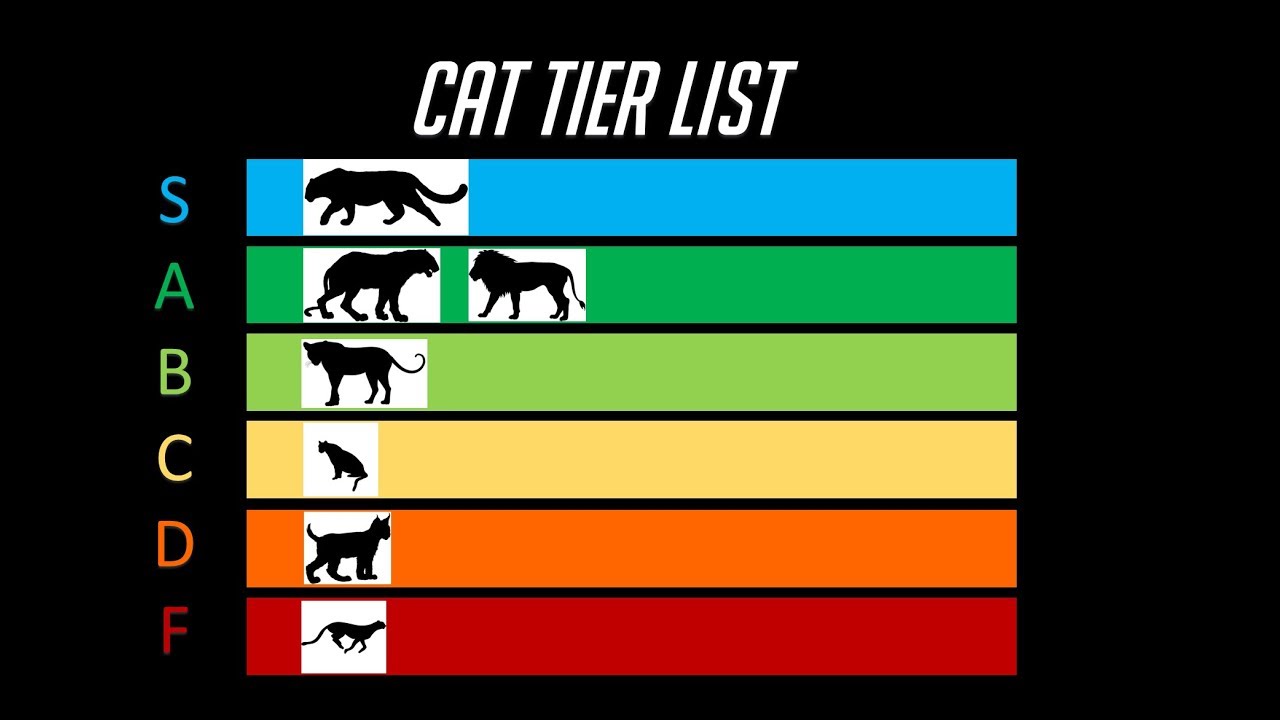 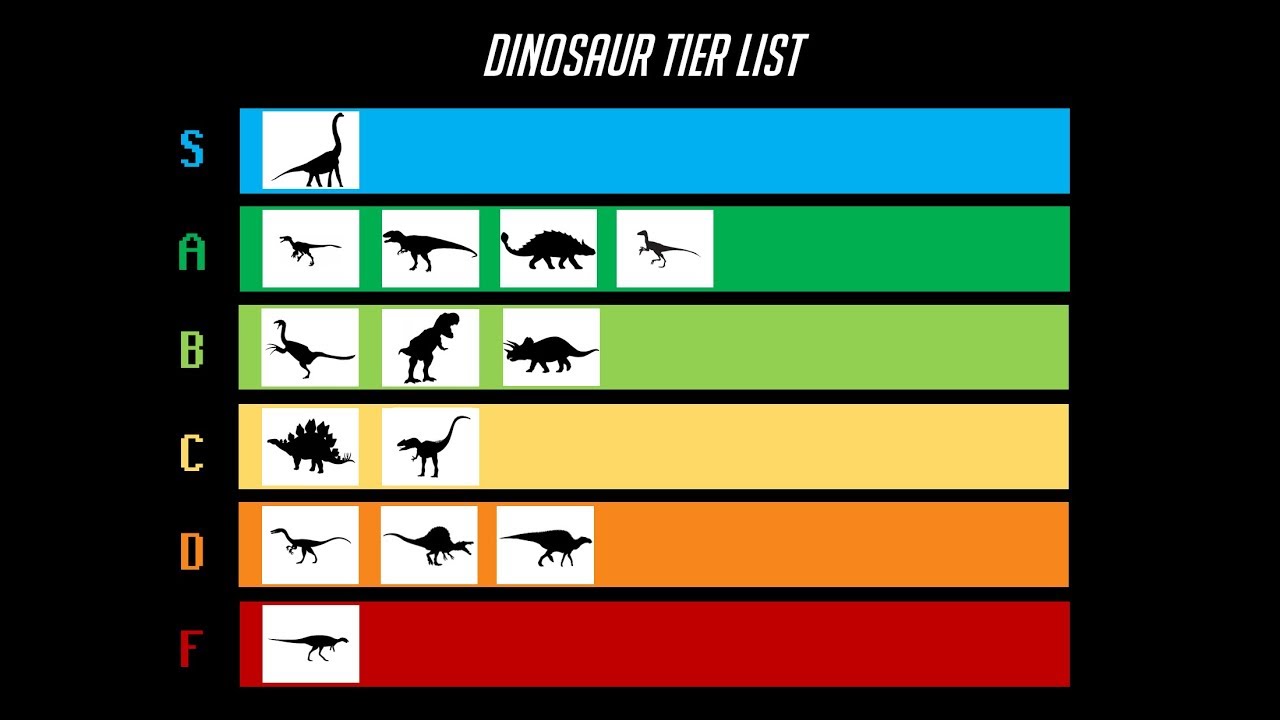 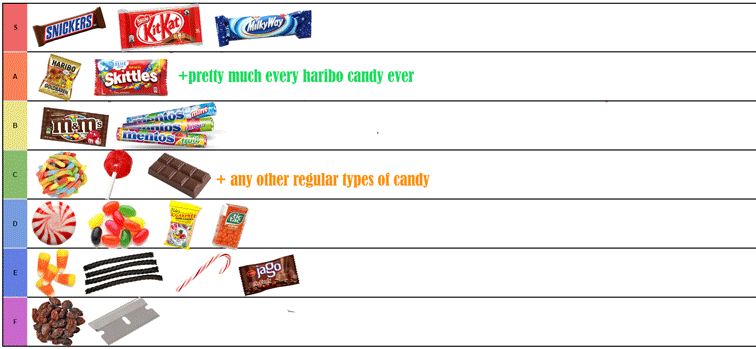 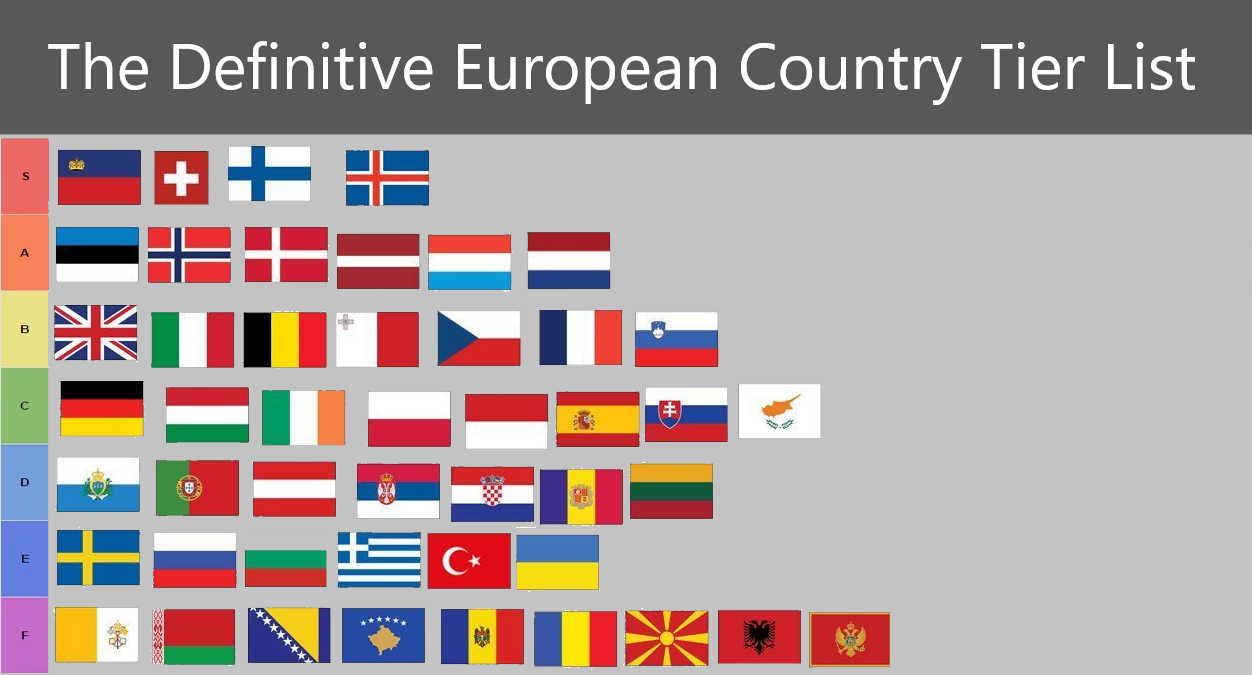 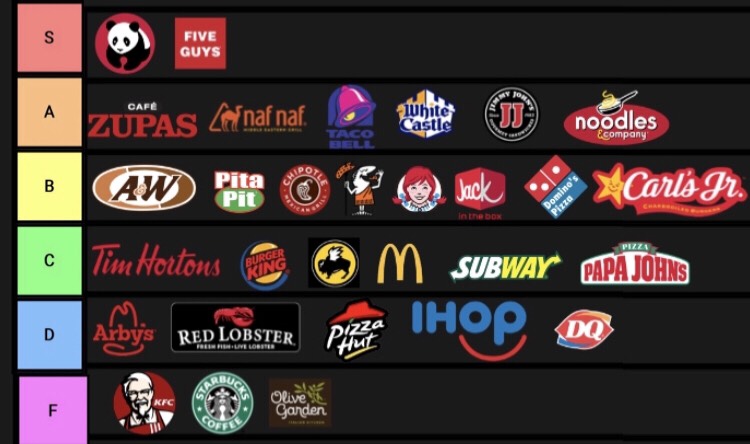 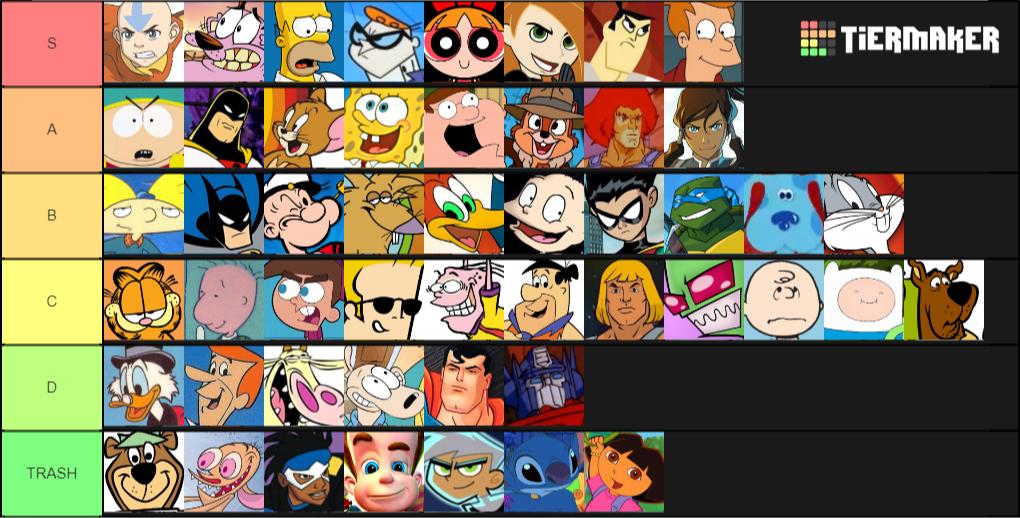 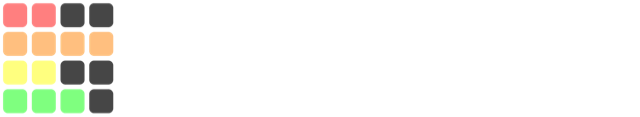 https://tiermaker.com/
Does this Color Turn You Off?
https://www.theage.com.au/national/does-this-colour-turn-you-off-20120816-24bf4.html
Emoji Popularity Comparison
https://www.youtube.com/watch?v=W49KAyAKjHM&list=PL9i6nLIBlfKvunIYrc60Hsw0vNQsANk5n&index=58
Tier Lists
https://knowyourmeme.com/memes/tier-lists
Who Should go to Mars?
https://www.theverge.com/2016/9/30/13099134/space-x-elon-musk-mars-mission-colonists-personality-fitness-health-requirements
Michelin Star Chef Ranks Top 5 Fast Food Chains * Top 5 Breakdown
https://www.youtube.com/watch?v=36oRiPAn4Tw&fbclid=IwAR2gb3SKi2_iAa3gdcgB5cH3Rf660wAyWOTkqY8wPuwxfnt3MtecU5vw6lE